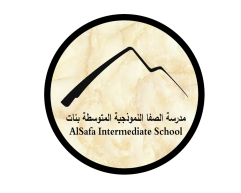 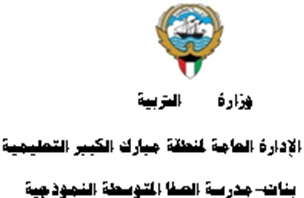 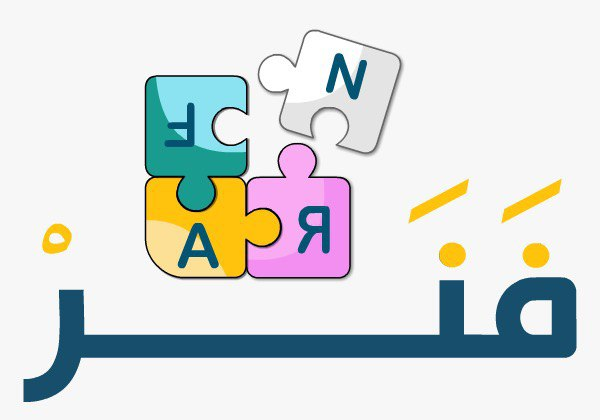 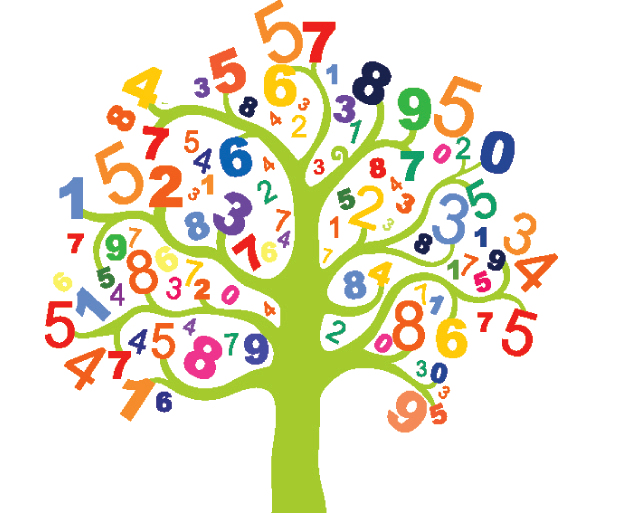 بند ( 7- 2 )جمع الكسور والأعداد الكسريةذات المقامات المختلفةاعداد : ليلى السلامين
رئيسة قسم الرياضيات : هنادي العمران 
مديرة المدرسة : أ / ليلى حسين  اكبر
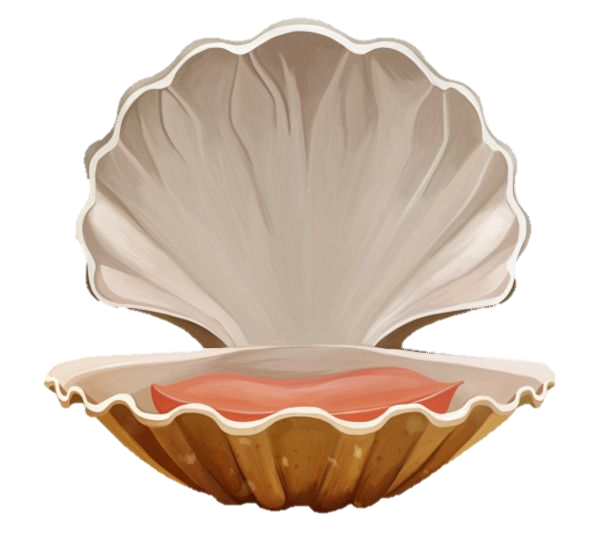 التمهيد
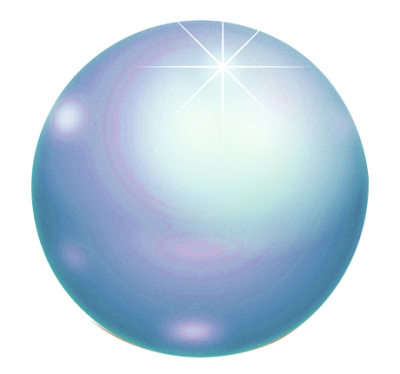 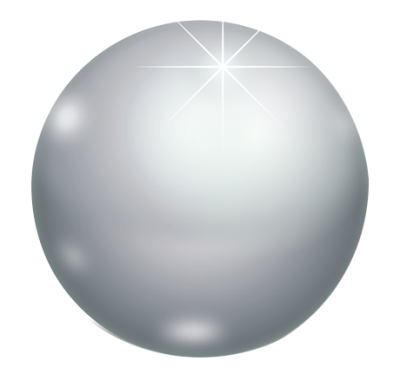 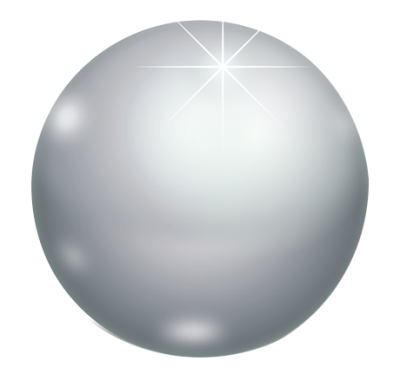 الإجابة
اختاري
الصحيحة
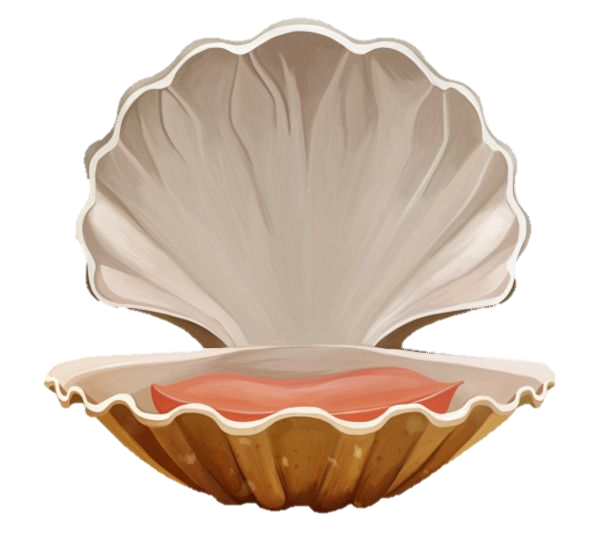 +
=
2
1
3
3
2
5
10
25
5
5
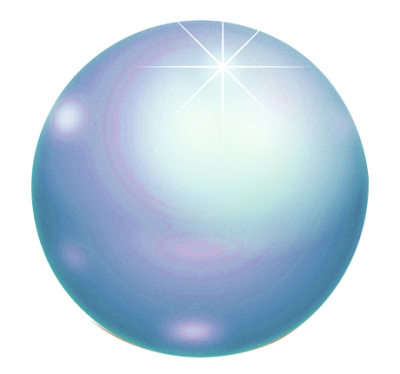 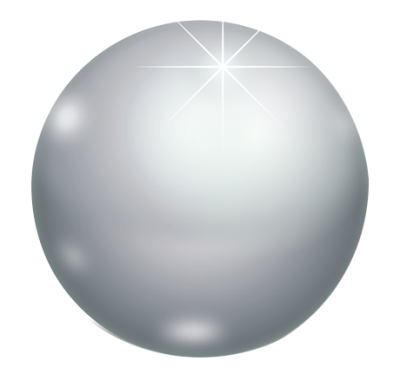 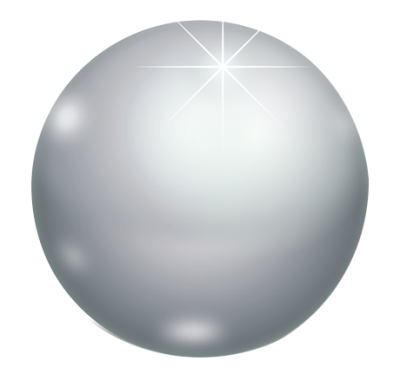 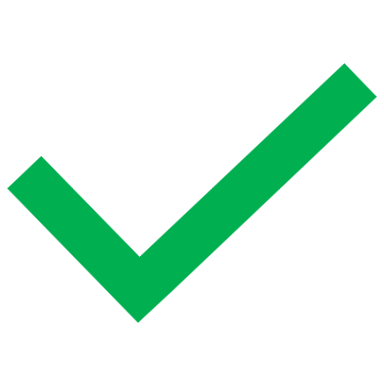 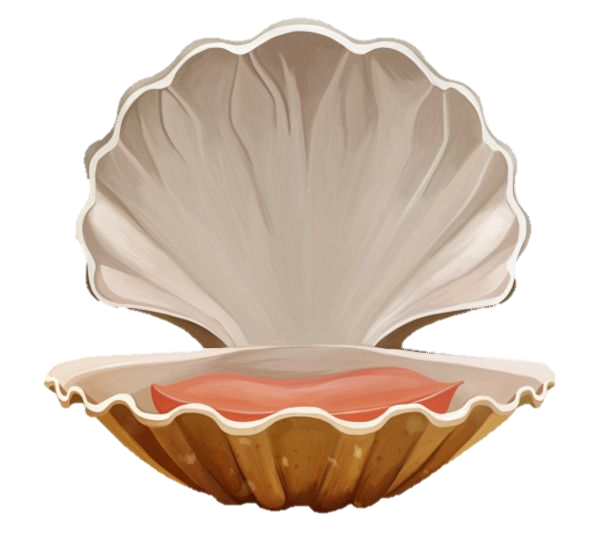 +
=
5
15
3
8
8
8
16
8
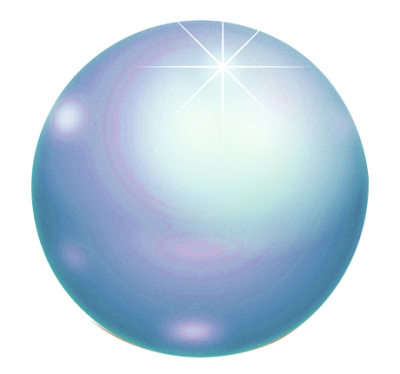 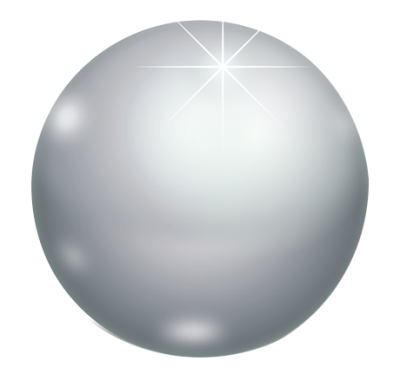 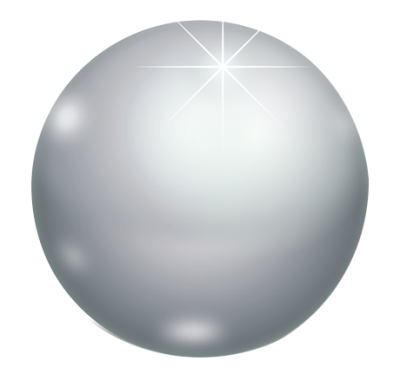 1
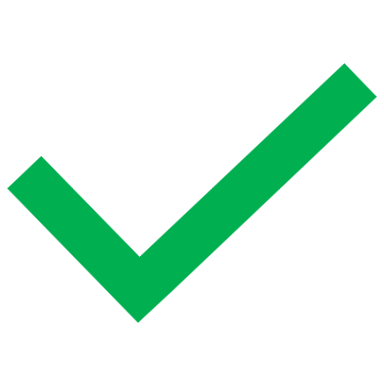 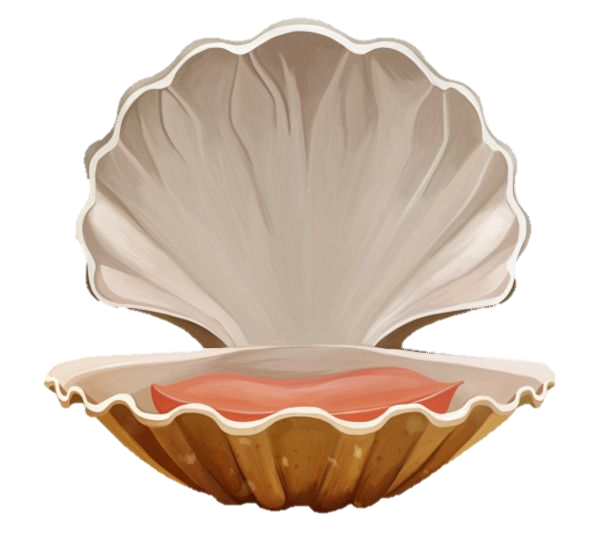 1
+
=
2
5
6
5
3
9
9
18
9
9
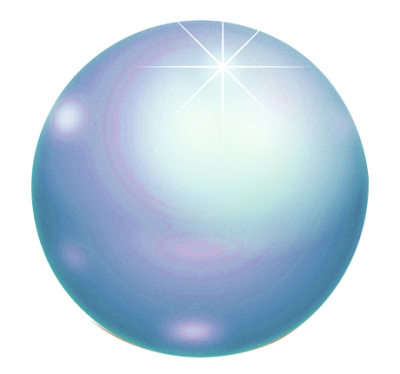 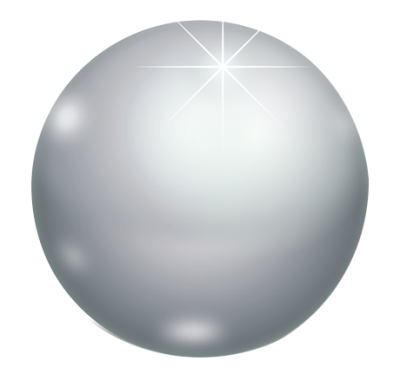 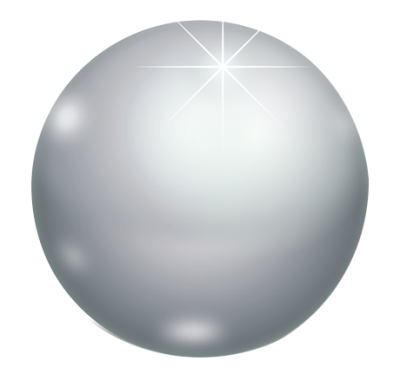 1
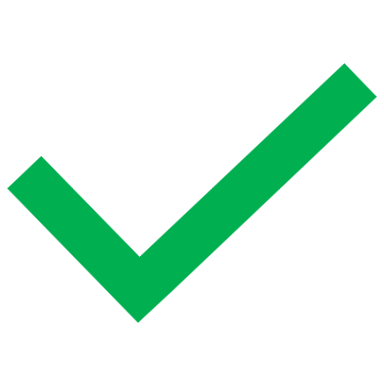 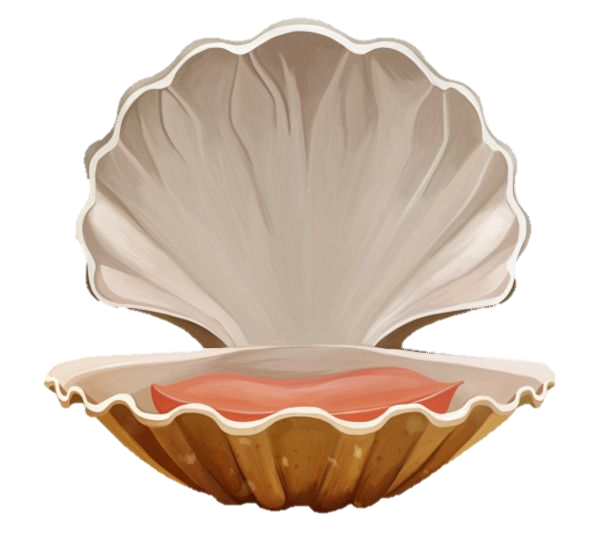 عرض الدرس
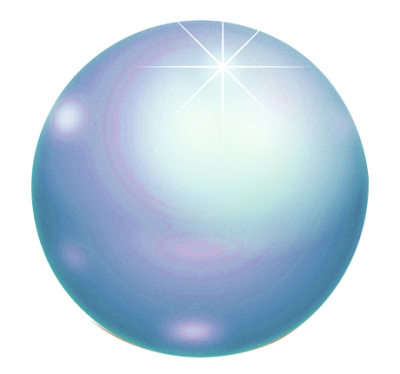 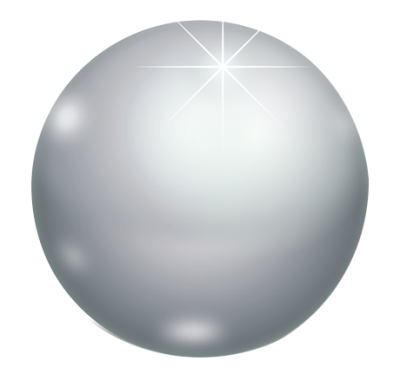 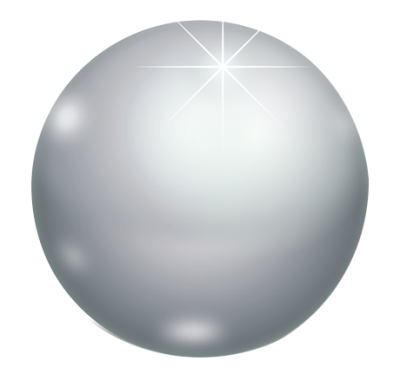 ذات المقامات المختلفة
والأعداد
الكسرية
جمع
الكسور
كتاب الطالب صفحة 24
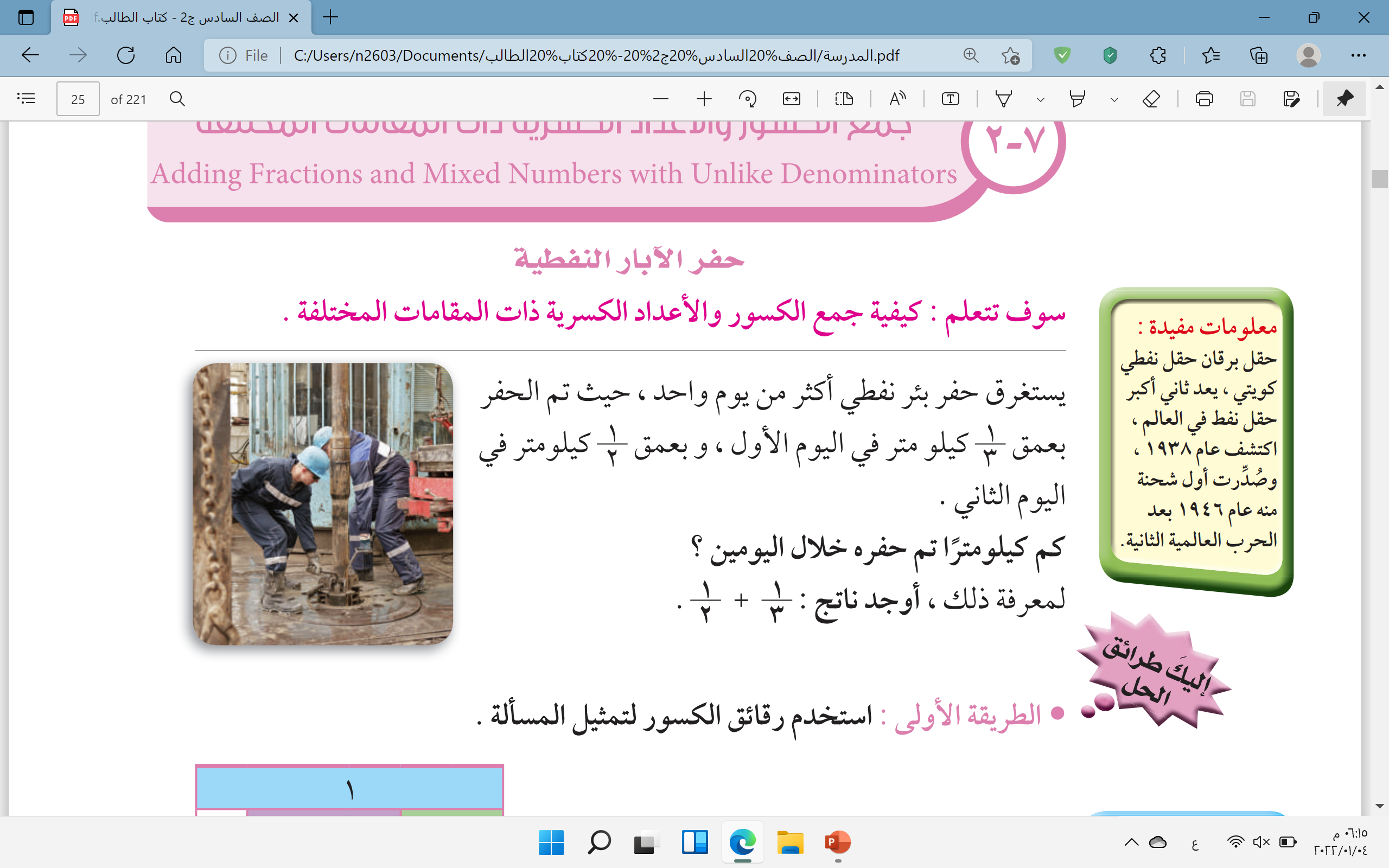 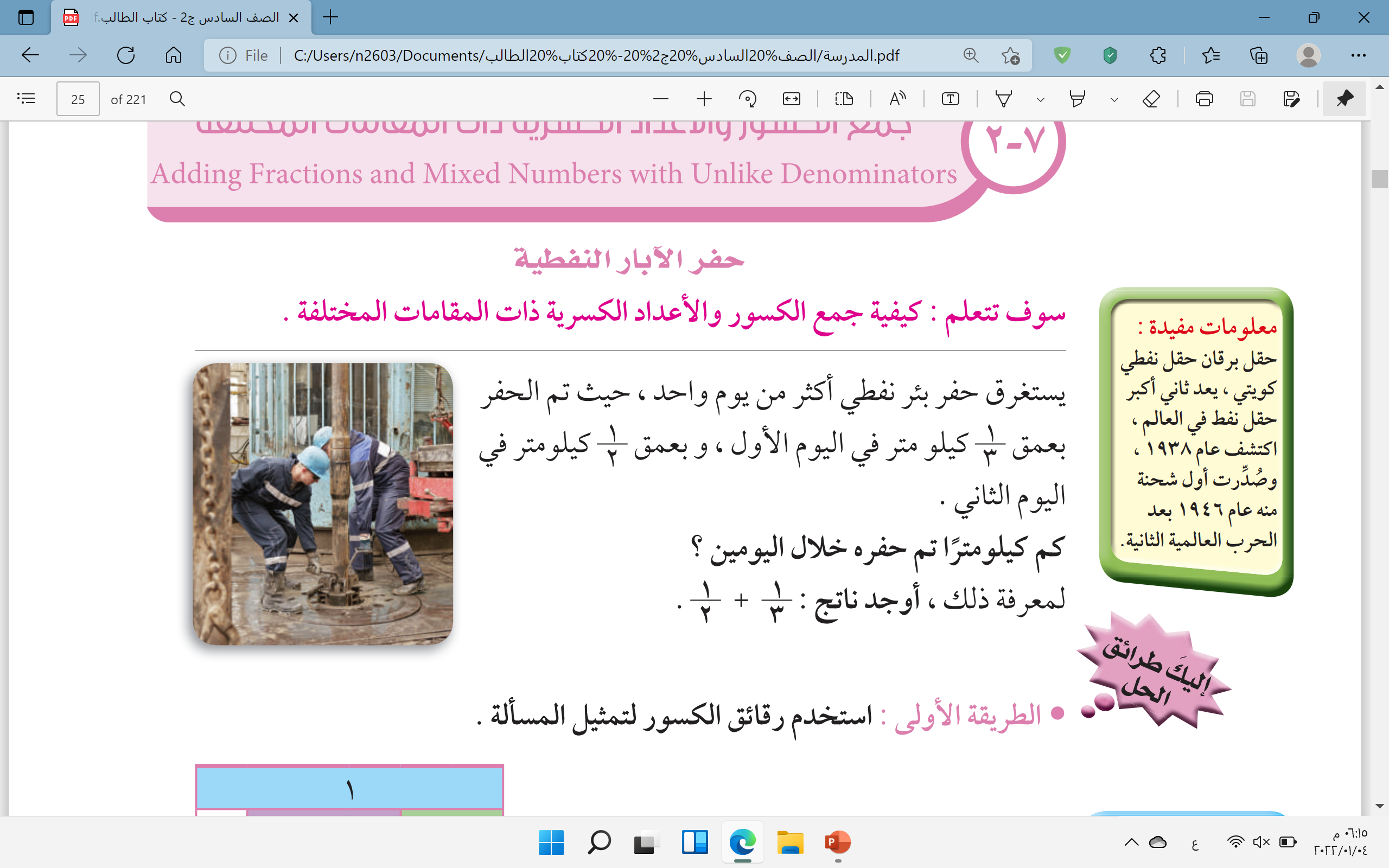 الطريقة الأولى :
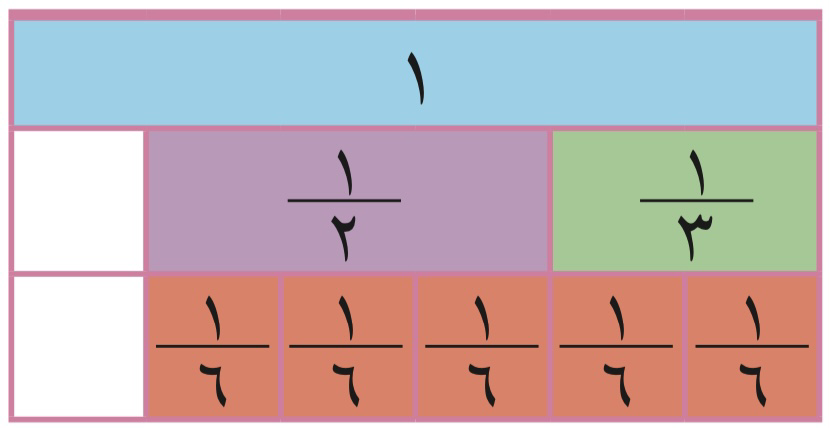 باستخدام رقائق الكسور.
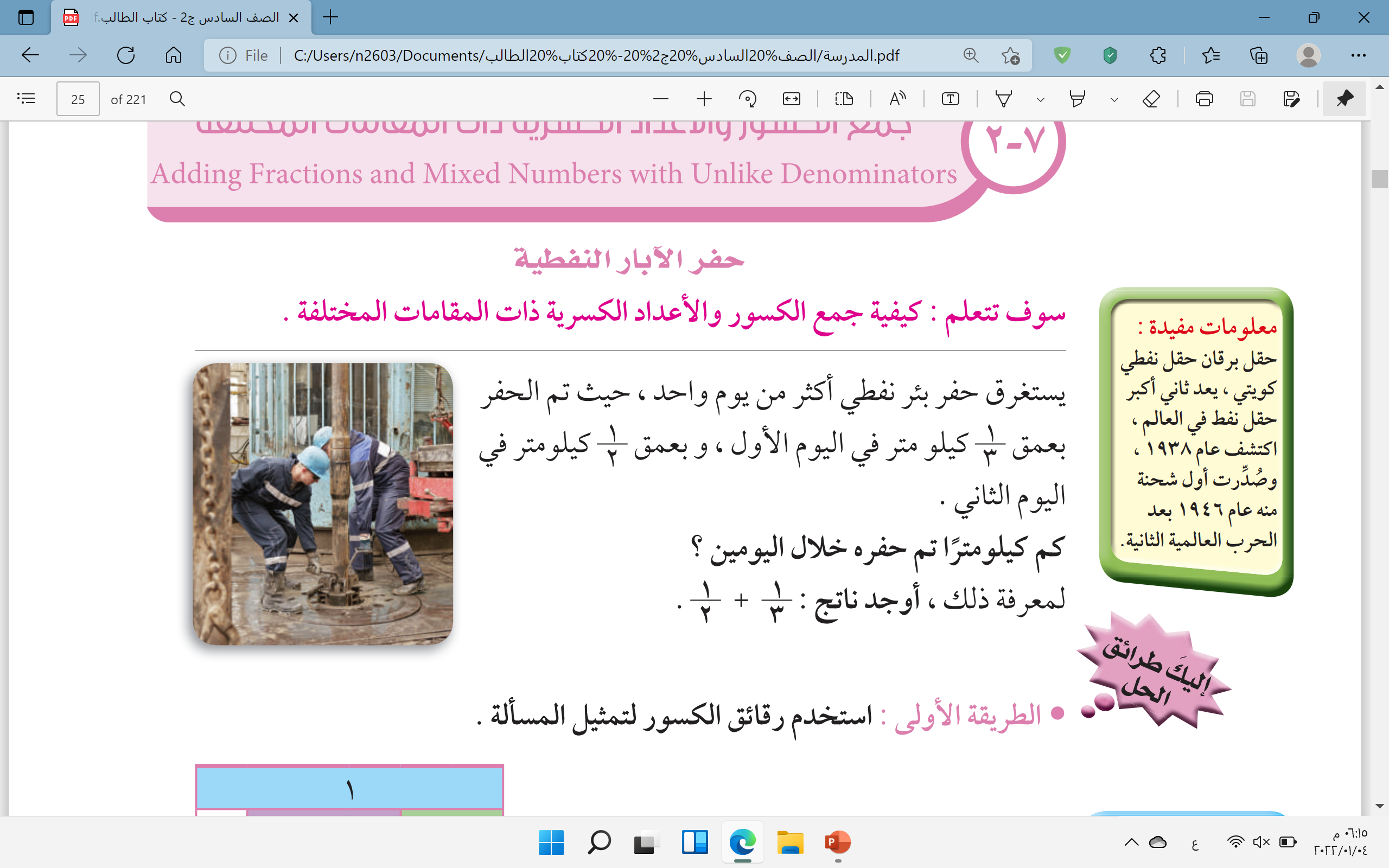 الطريقة الثانية :
1
1 × 2
1 × 3
1
+
=
2
3
×
3
2
5
+
=
6
6
6
هيا نحلق في السماء
ابدأ
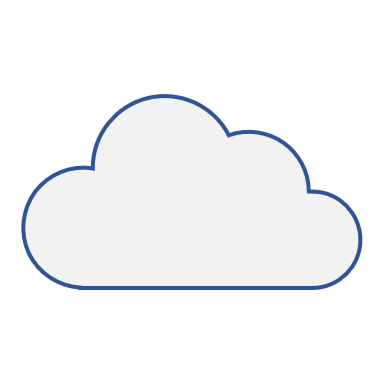 المرحلة الأولى
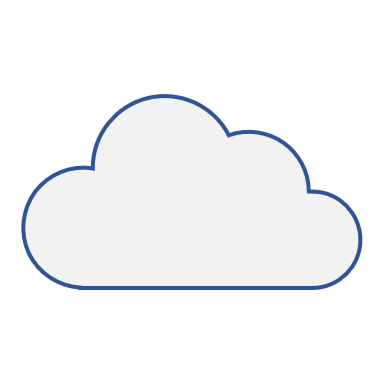 المرحلة الثانية
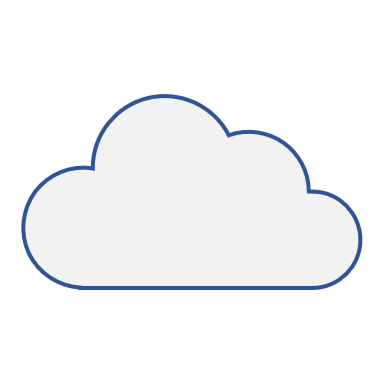 المرحلة الثالثة
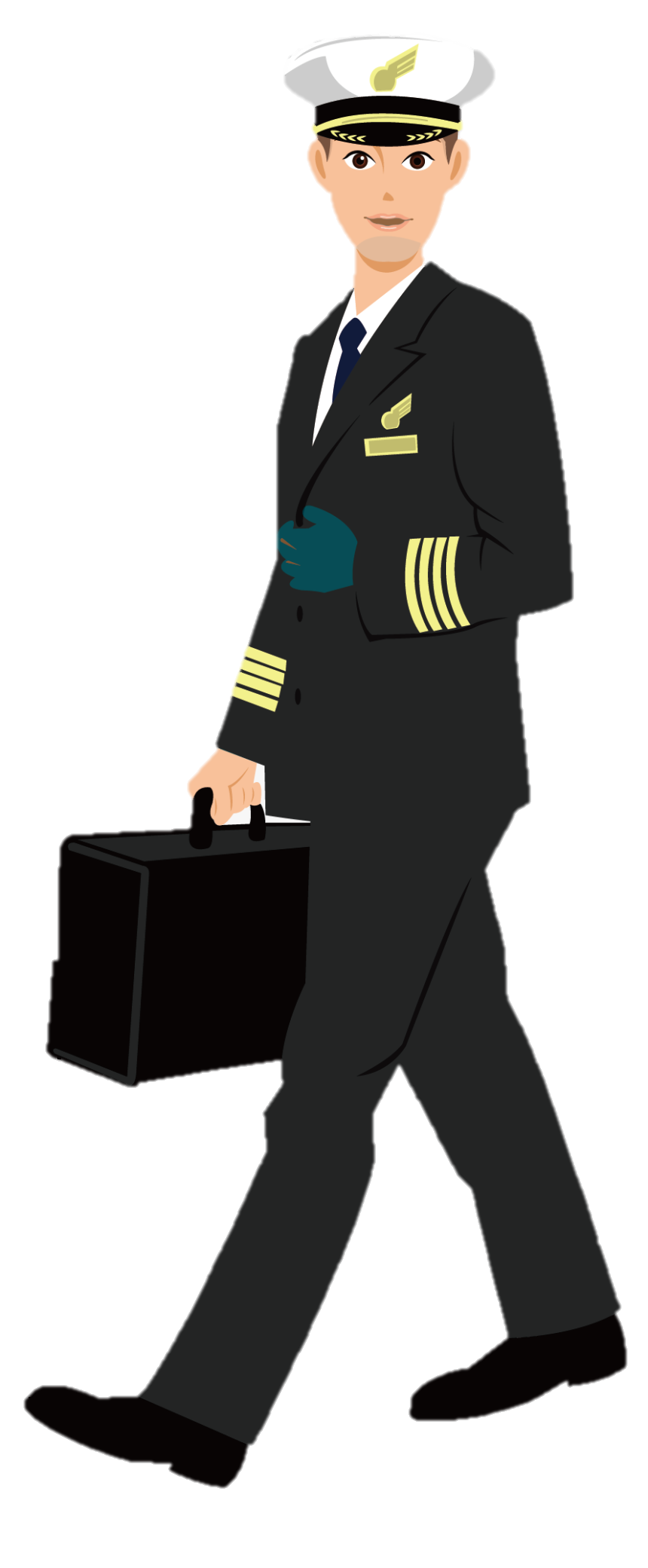 المرحلة الأولى
السؤال الثالث
السؤال الثاني
السؤال الأول
السؤال الأول
كتاب الطالب صفحة 26
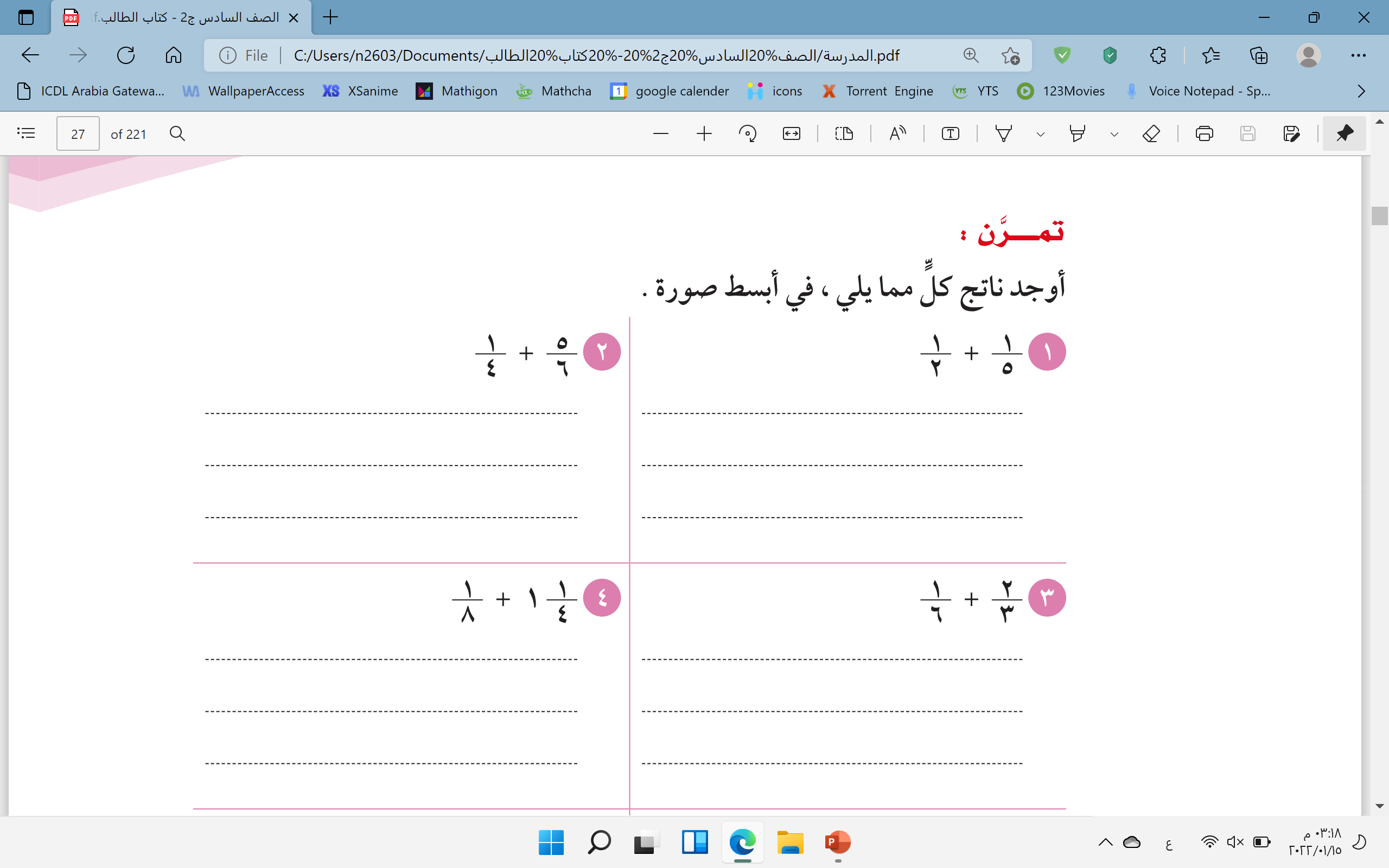 1
1
2
5
× 5
2 ×
+
=
× 5
2 ×
5
2
7
=
+
10
10
10
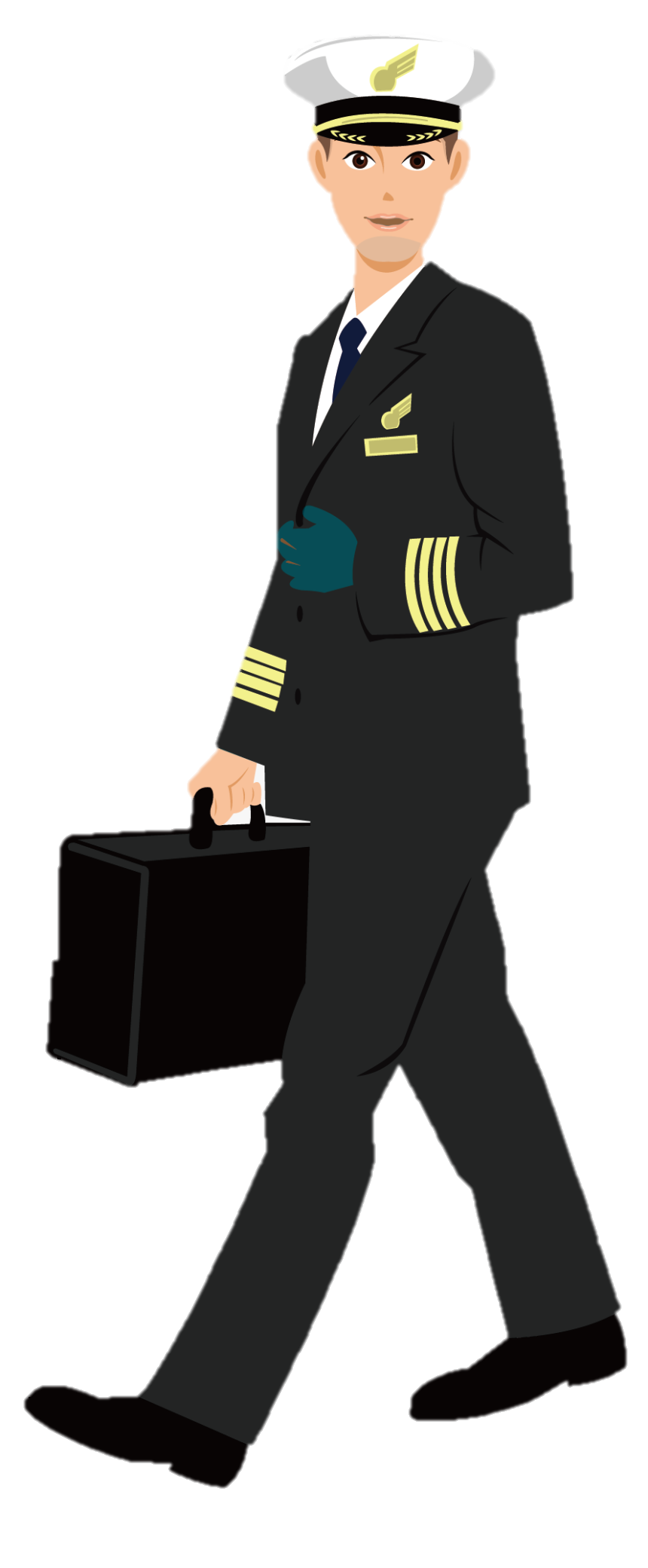 المرحلة الأولى
السؤال الثالث
السؤال الثاني
السؤال الثاني
كتاب الطالب صفحة 26
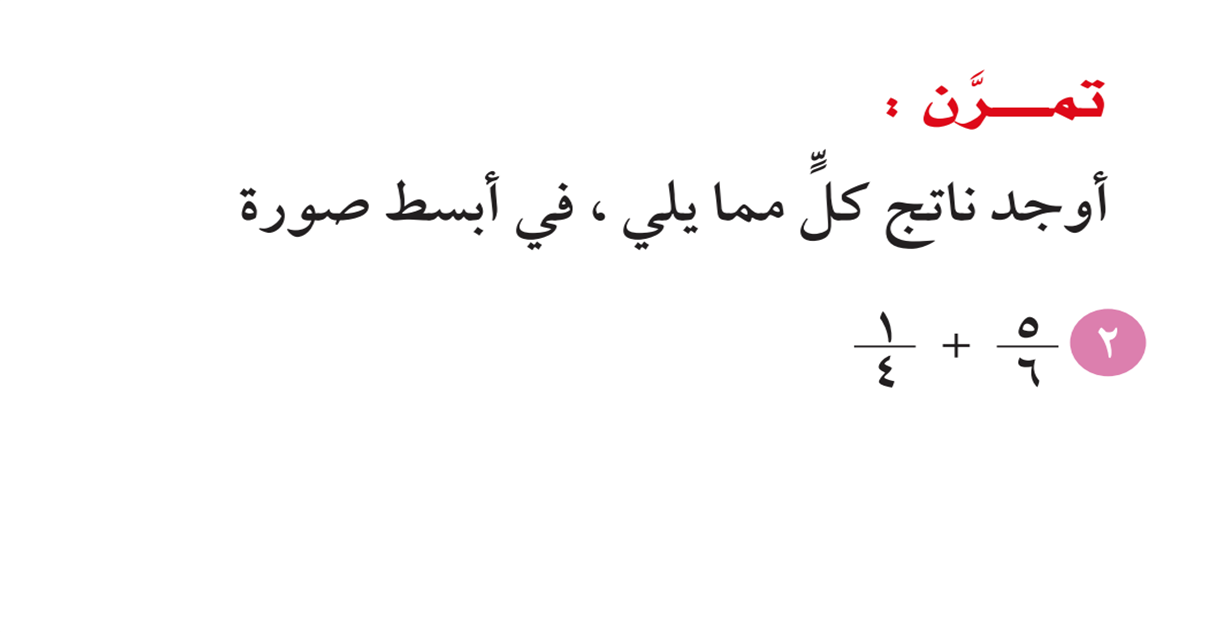 1
5
4
6
× 6
4 ×
+
=
× 6
4 ×
6
2
1
8
=
+
=
24
24
24
3
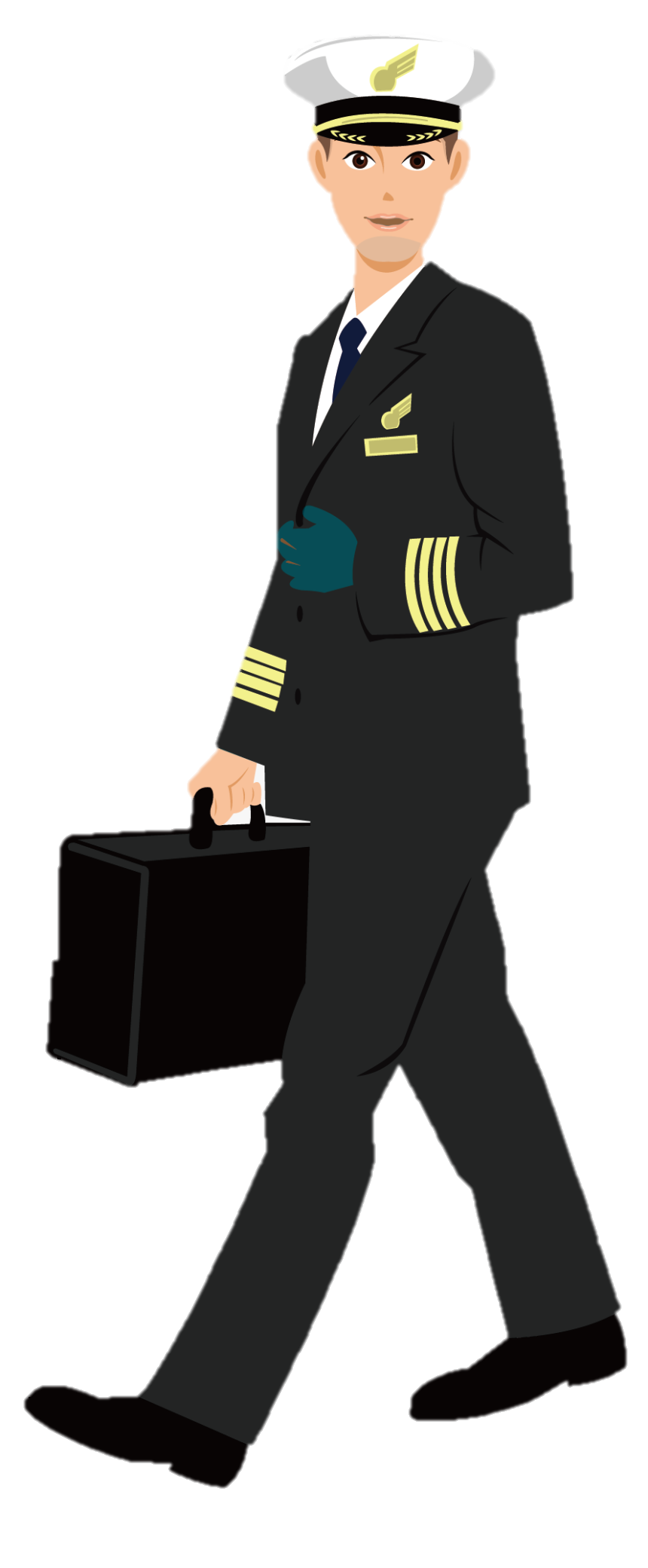 المرحلة الأولى
السؤال الثالث
السؤال الثالث
كتاب الطالب صفحة 26
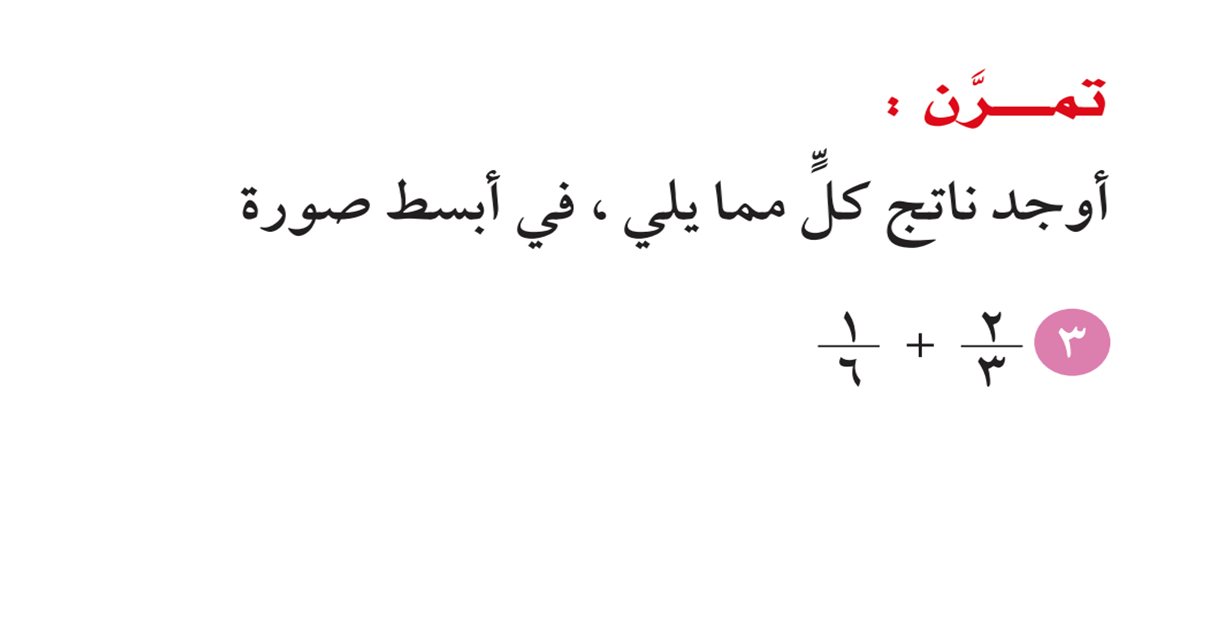 1
2
6
3
× 3
6 ×
+
=
× 3
6 ×
3
5
12
15
=
+
=
18
18
6
18
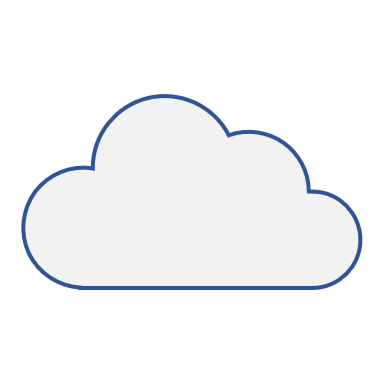 المرحلة الأولى
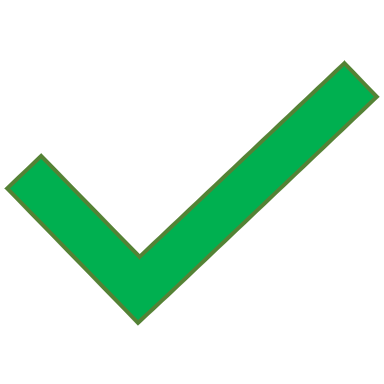 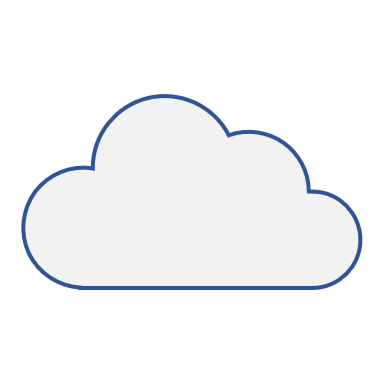 المرحلة الثانية
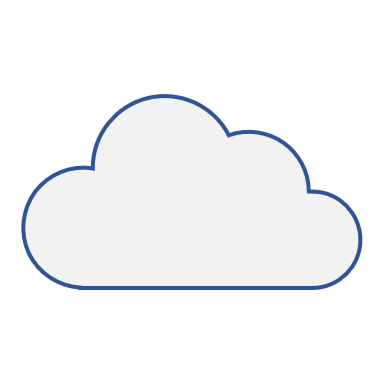 المرحلة الثالثة
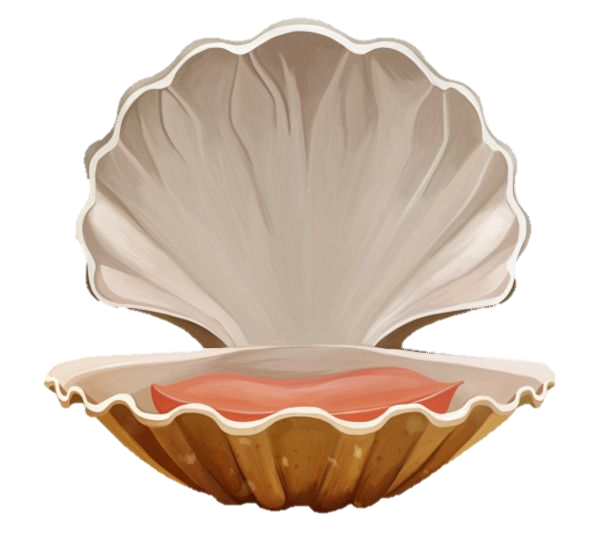 فاصل ونواصل
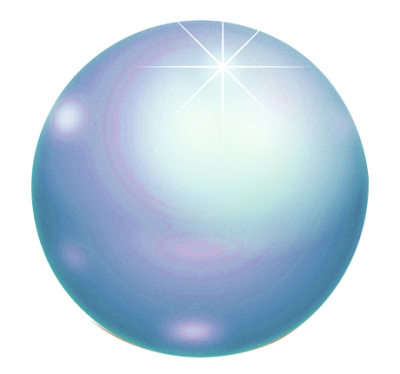 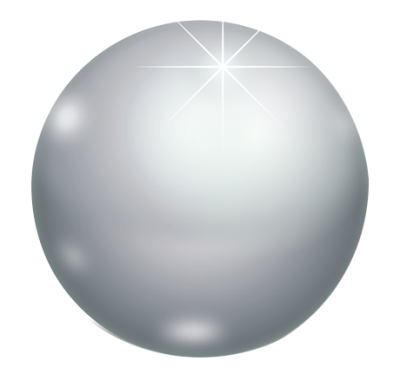 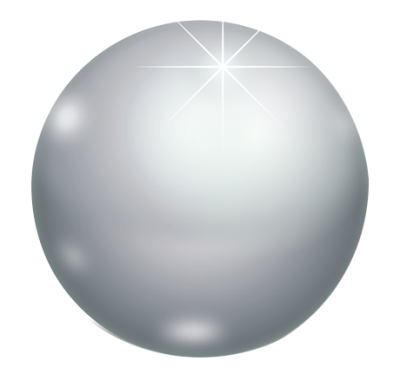 و
فاصل
نواصل
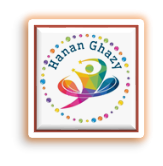 لعبة الذاكرة
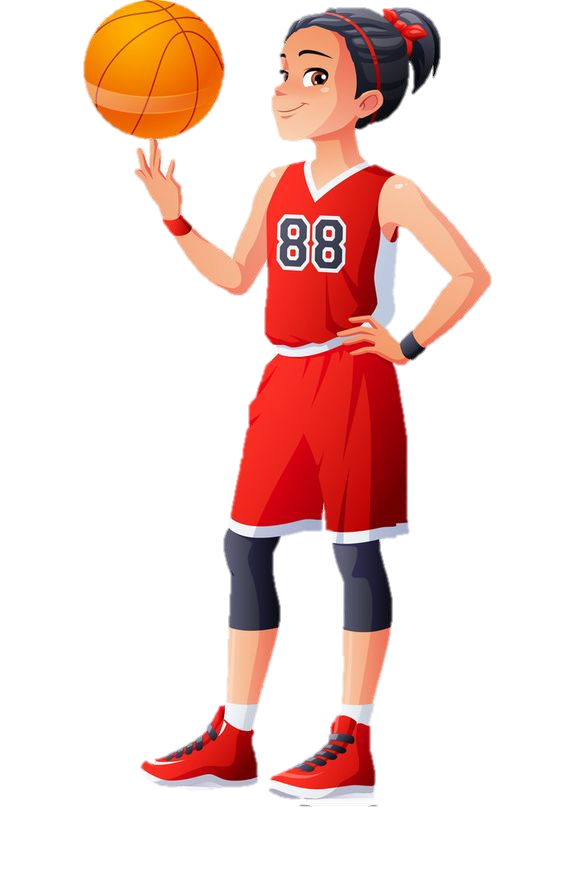 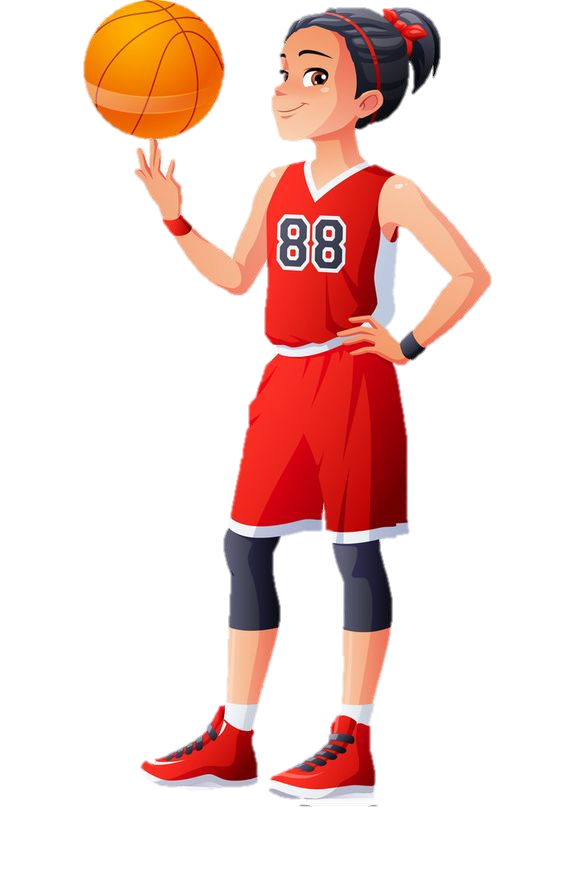 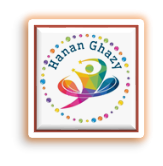 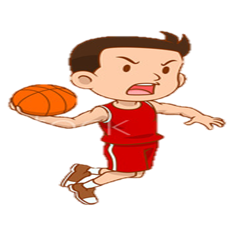 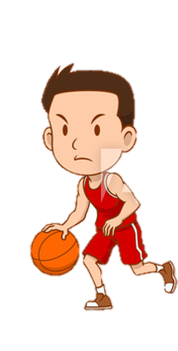 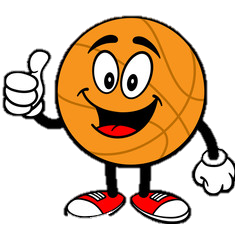 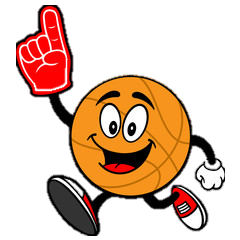 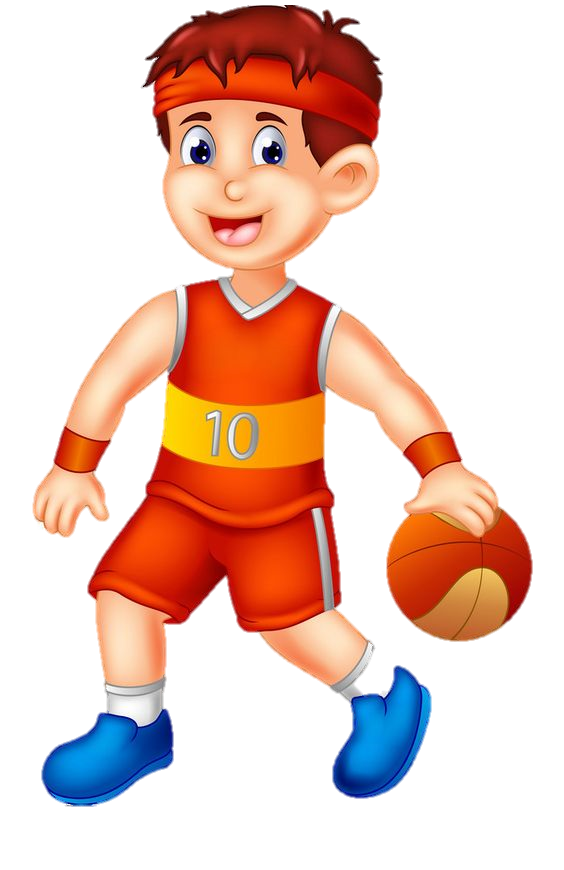 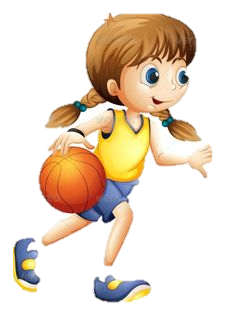 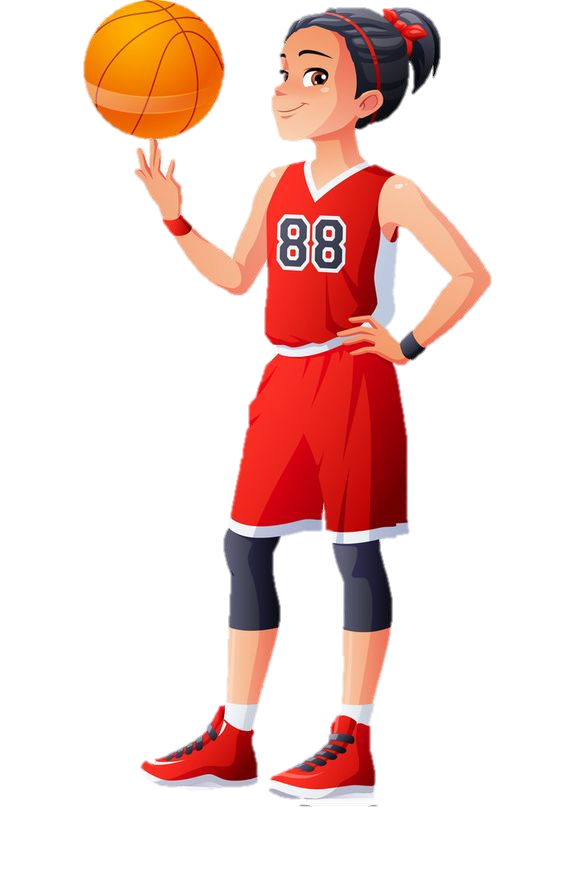 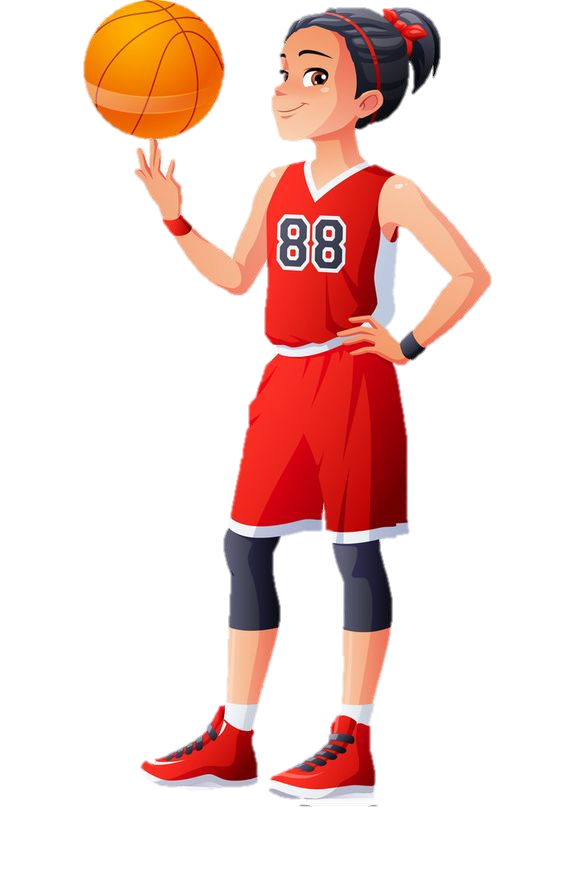 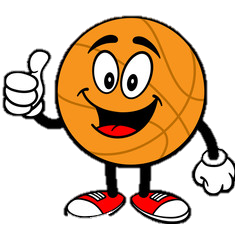 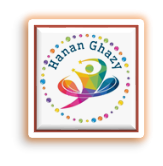 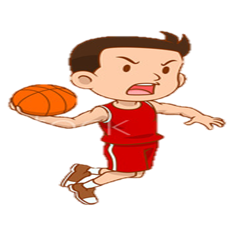 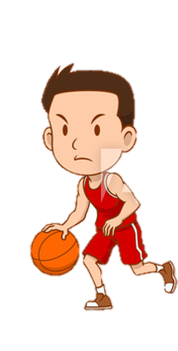 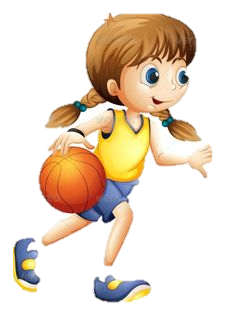 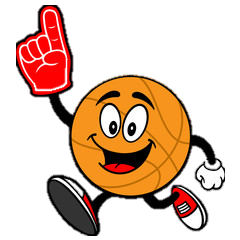 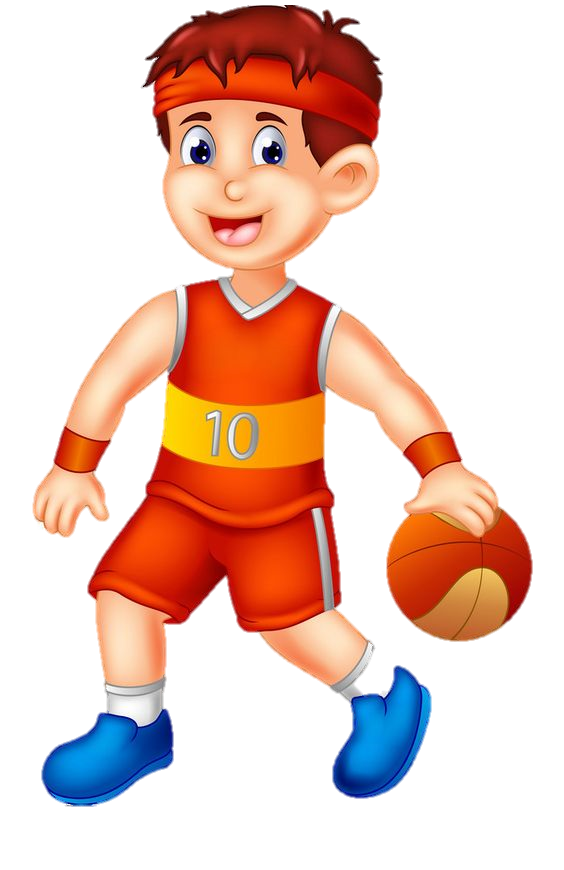 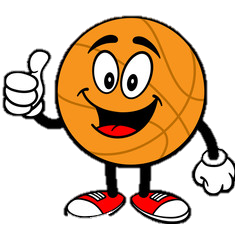 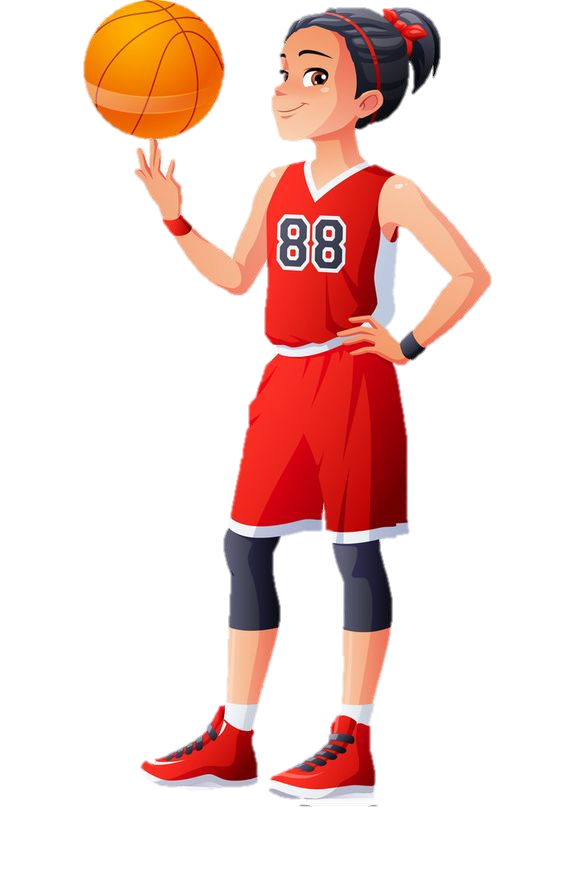 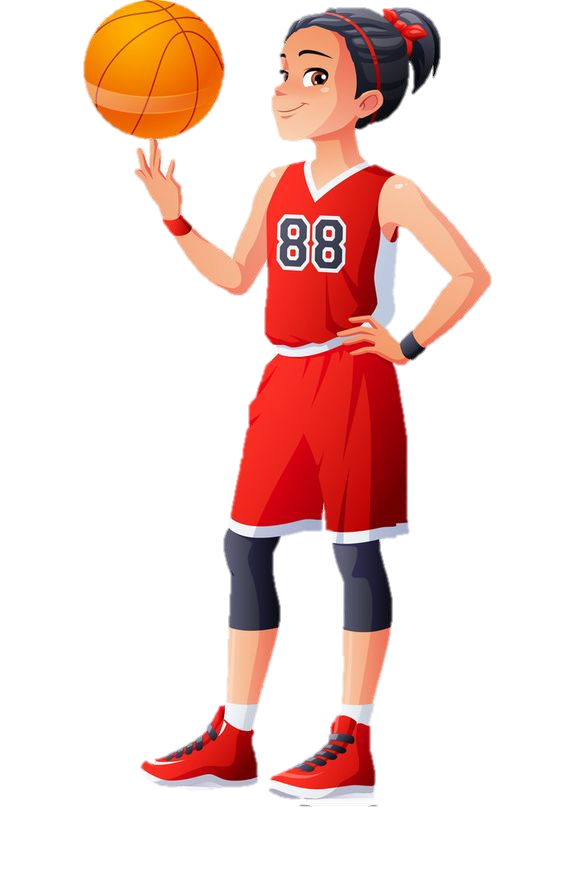 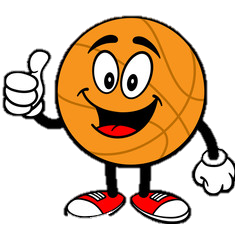 كتاب الطالب صفحة 25
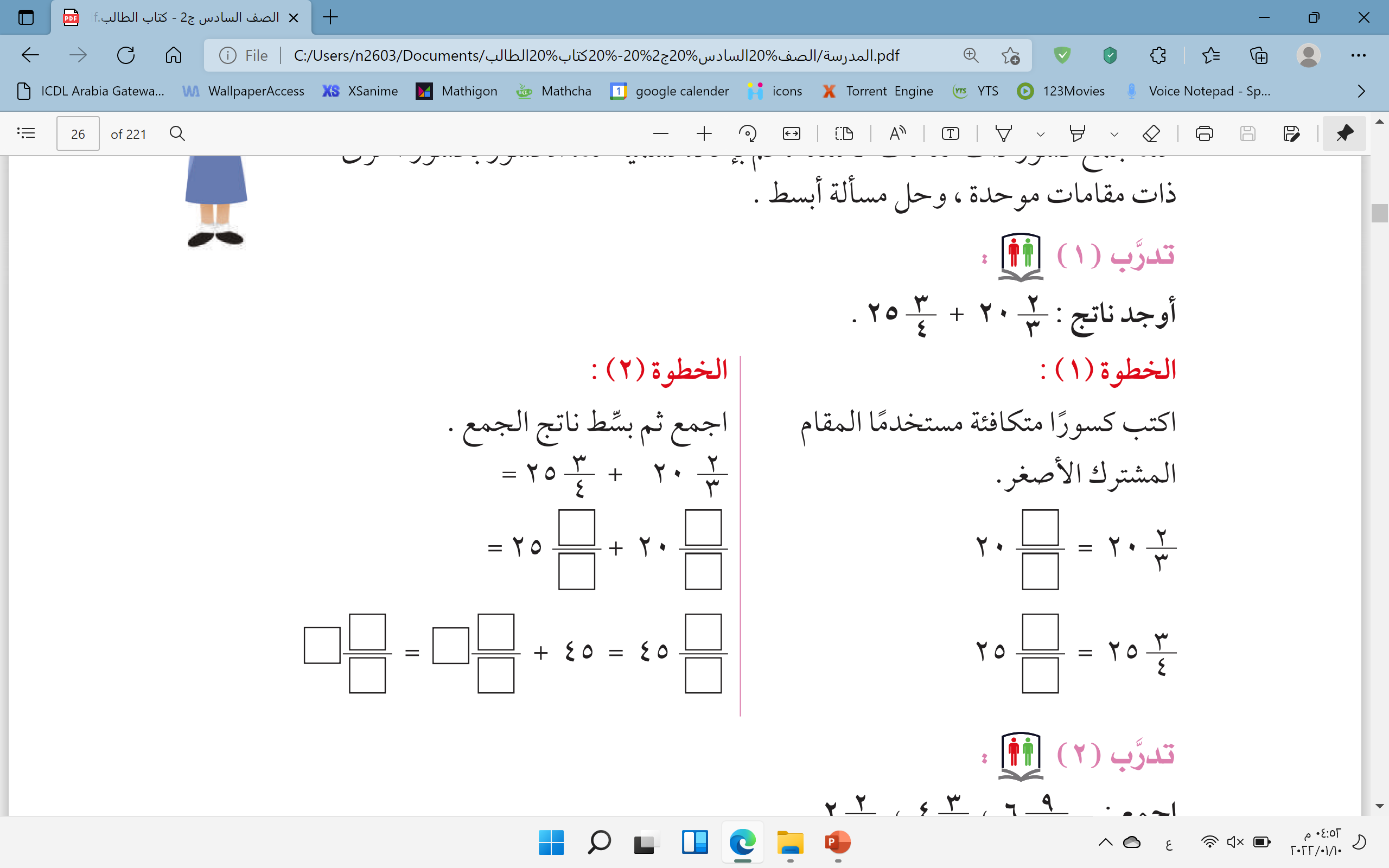 8
9
8
4 ×
12
12
12
4 ×
5
5
9
17
3 ×
46
1
12
12
12
3 ×
12
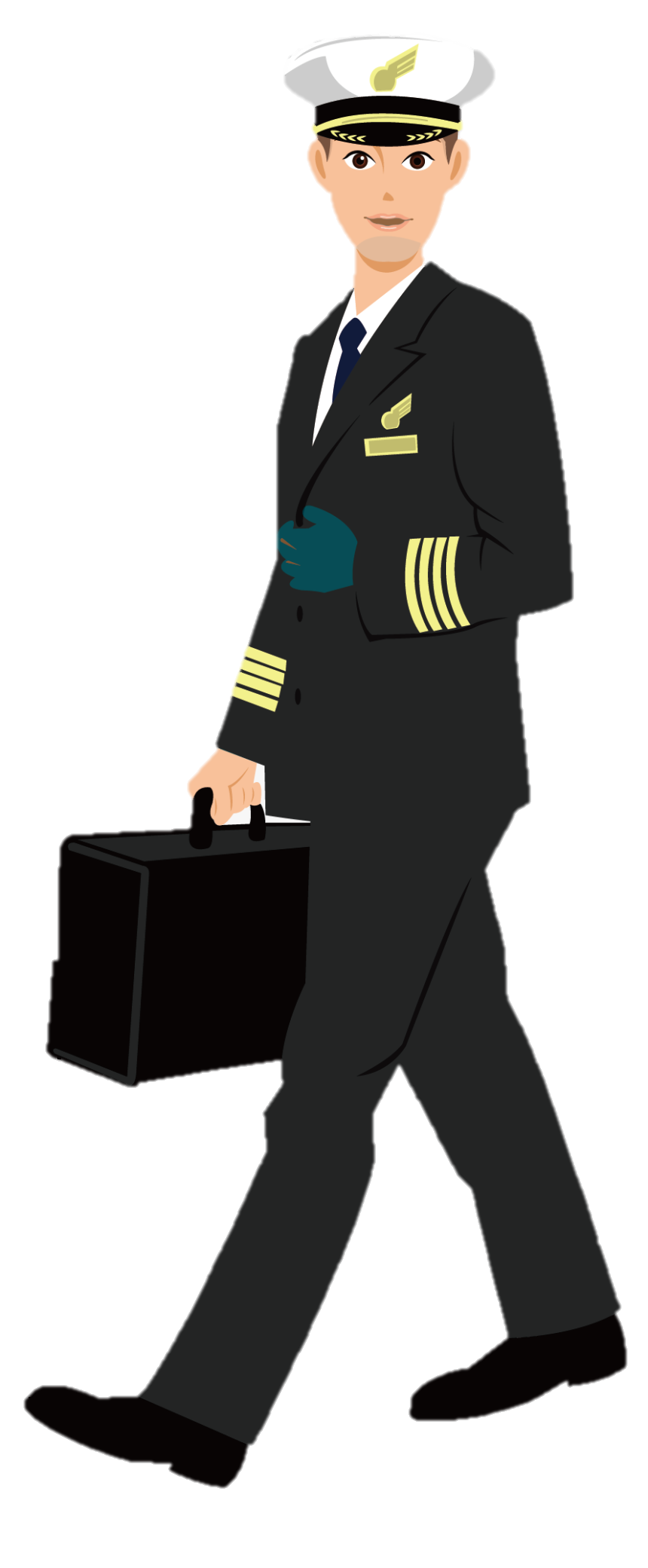 المرحلة الثانية
السؤال الثالث
السؤال الثاني
السؤال الأول
السؤال الأول
كتاب الطالب صفحة 26
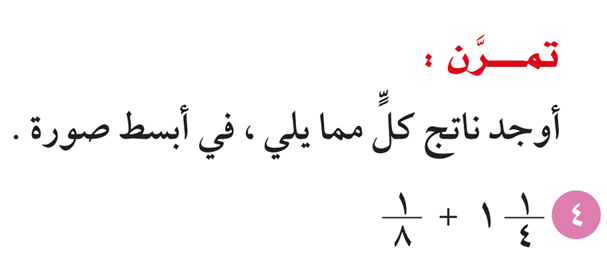 1
1
8
4
× 4
8 ×
+
1
=
× 4
8 ×
4
3
12
8
=
+
=
1
1
1
32
32
32
8
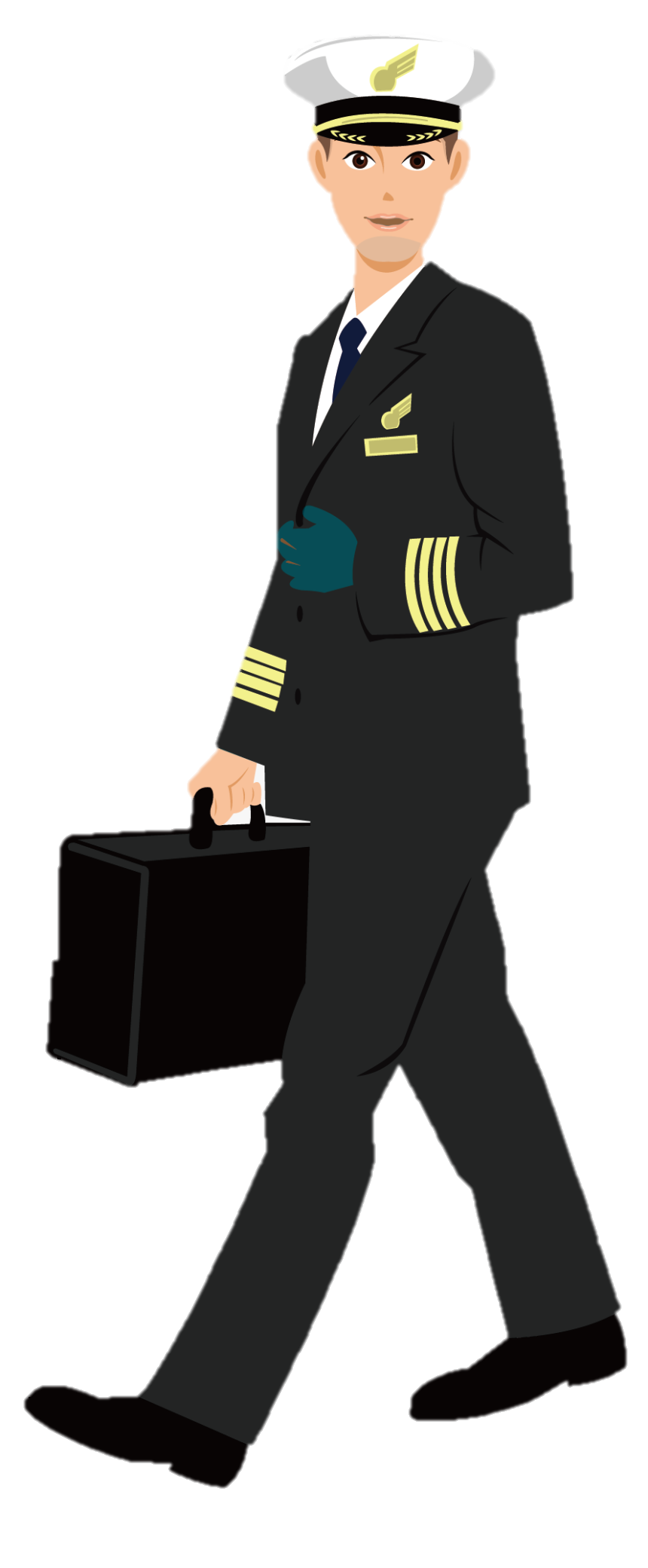 المرحلة الثانية
السؤال الثالث
السؤال الثاني
السؤال الثاني
كتاب الطالب صفحة 26
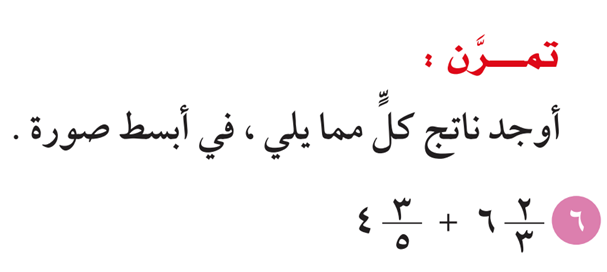 3
2
5
3
3 ×
5 ×
+
4
6
=
5 ×
3 ×
9
4
19
10
=
4
+
=
6
10
11
15
15
15
15
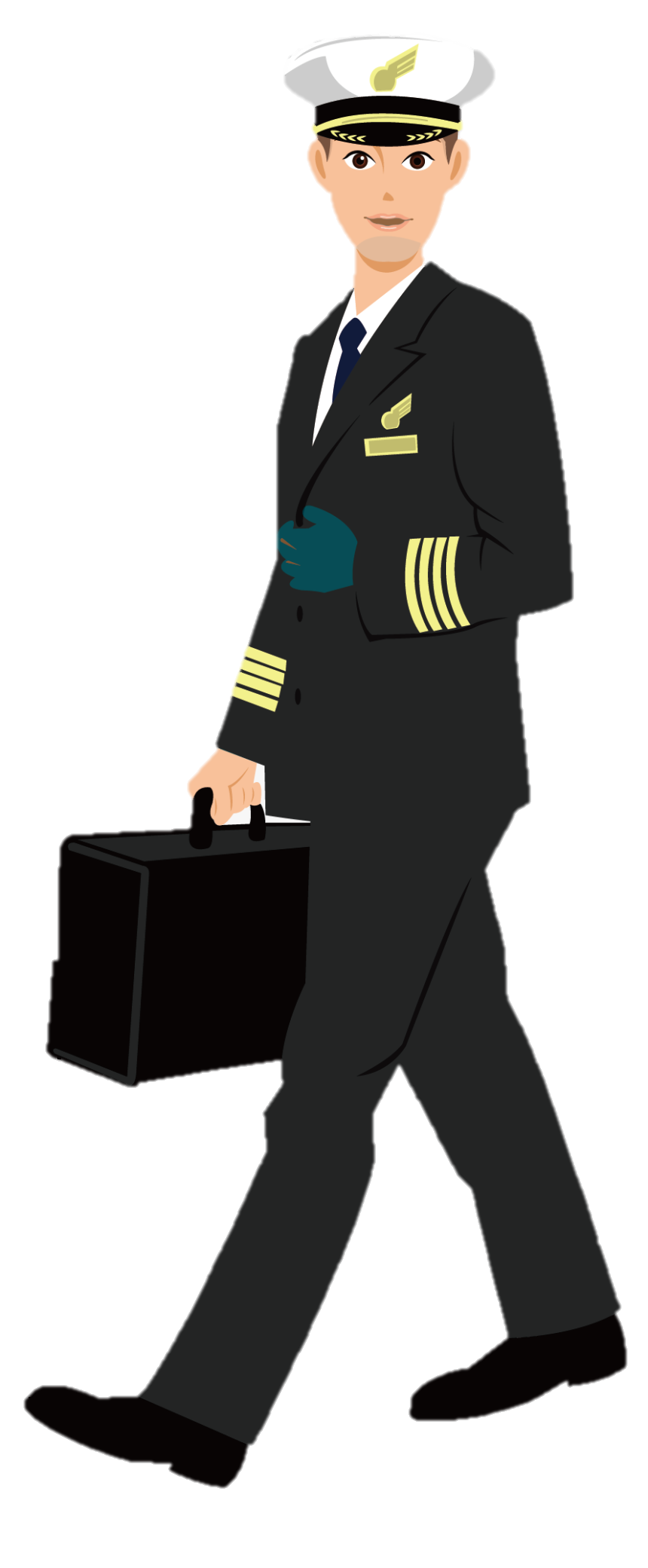 المرحلة الثانية
السؤال الثالث
السؤال الثالث
كتاب الطالب صفحة 26
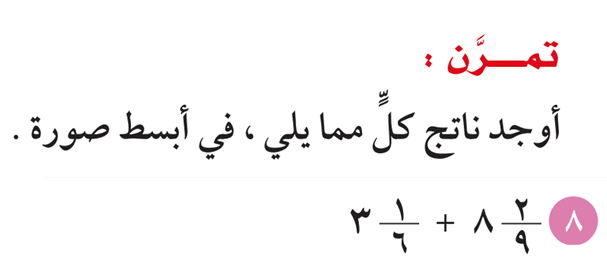 1
2
6
9
9 ×
6 ×
+
3
8
=
6 ×
9 ×
9
7
21
12
=
3
+
=
8
11
11
54
54
54
18
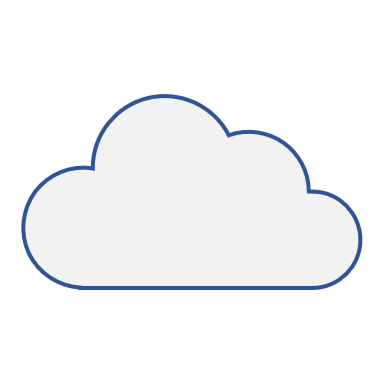 المرحلة الأولى
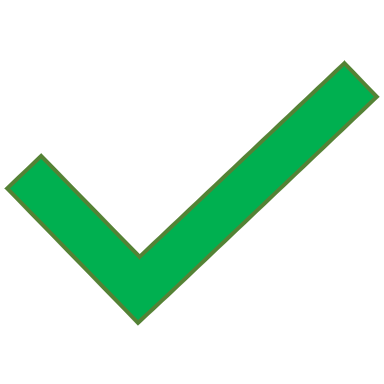 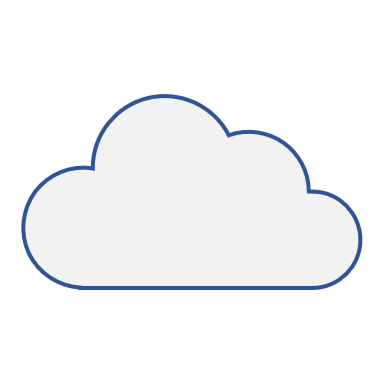 المرحلة الثانية
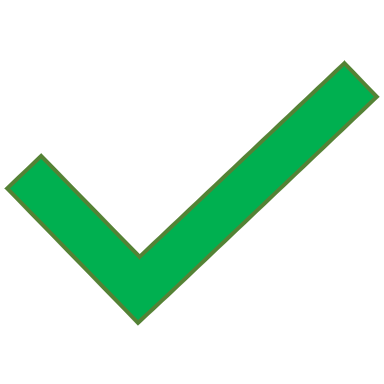 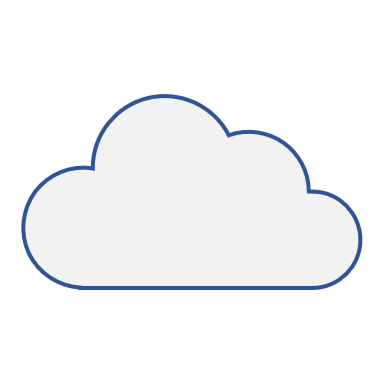 المرحلة الثالثة
كتاب الطالب صفحة 25
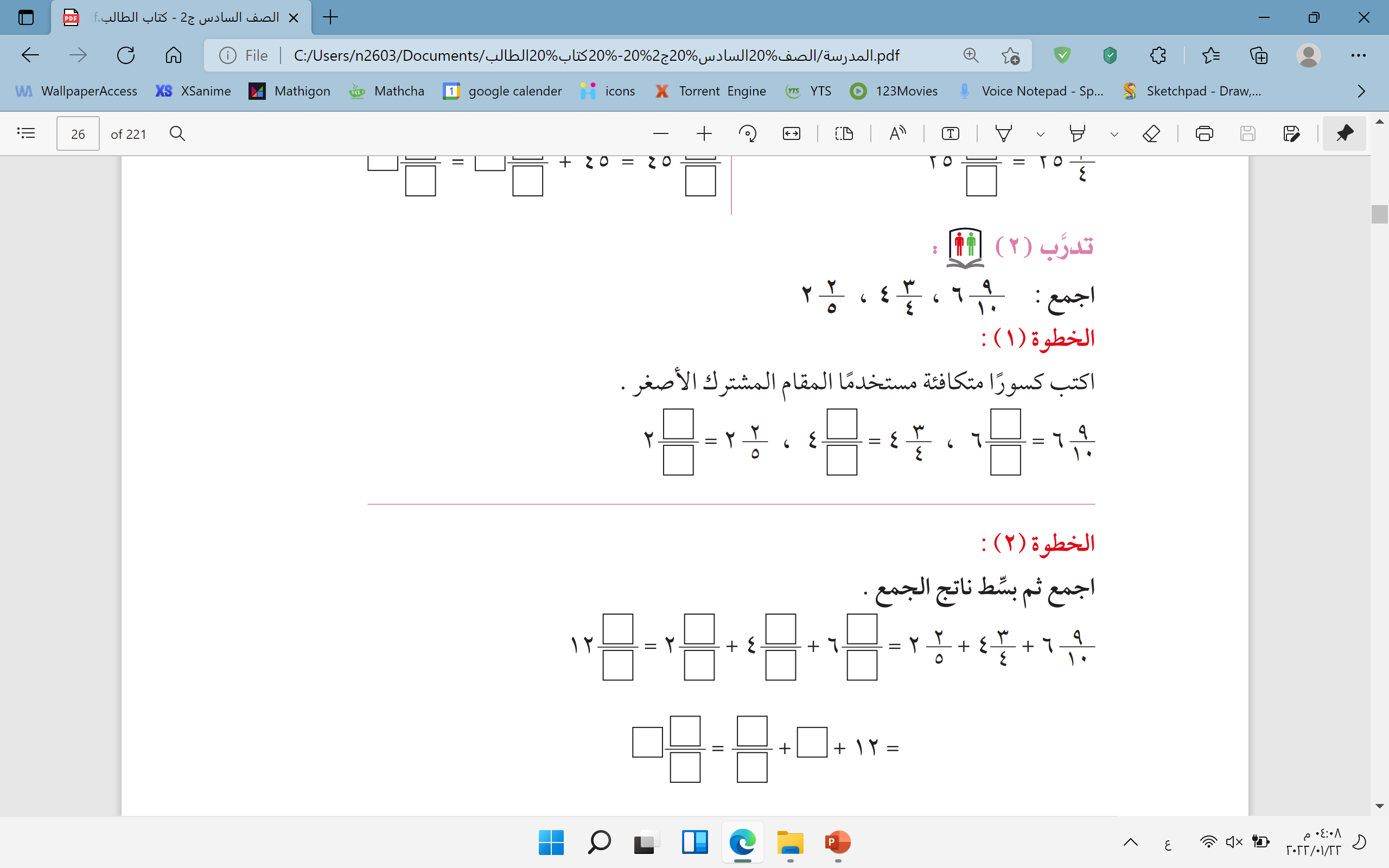 8
15
18
20
20
20
41
15
8
18
20
20
20
20
1
1
14
2
20
20
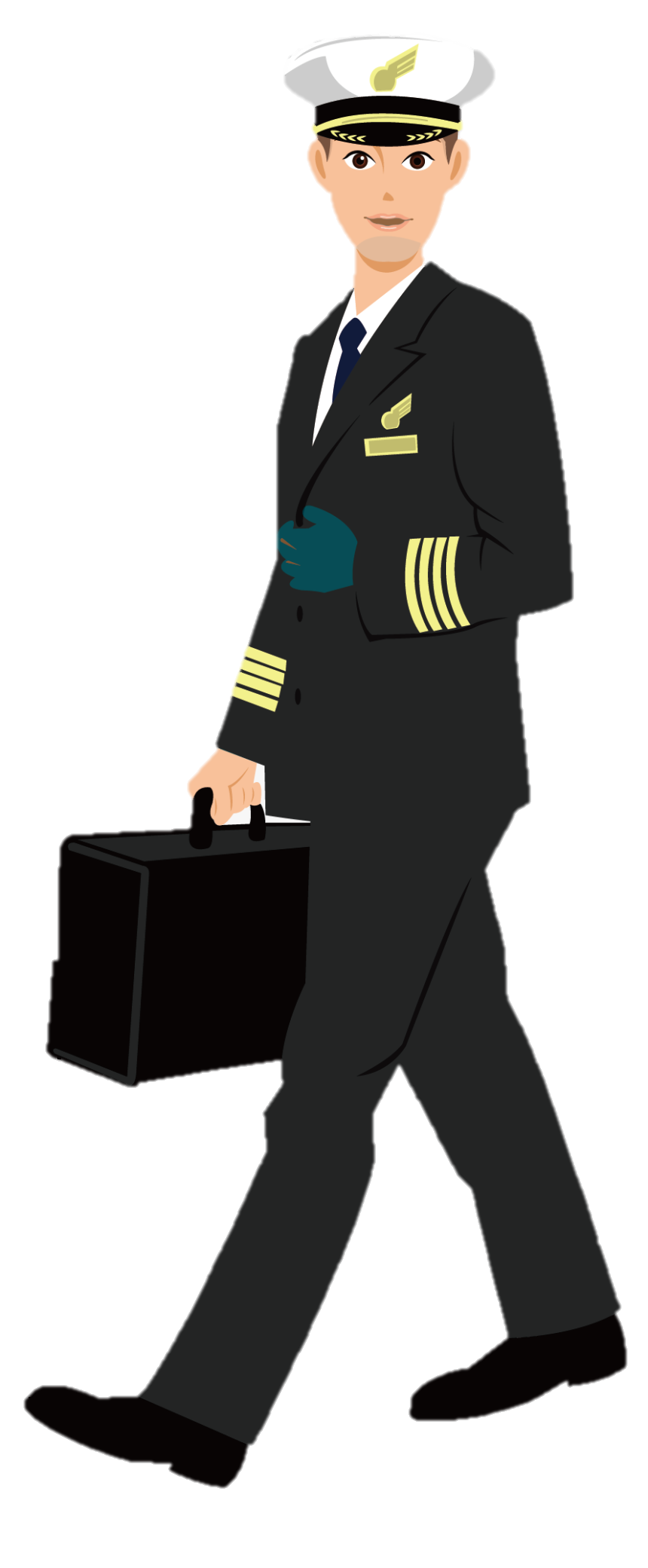 المرحلة الثالثة
السؤال الثاني
السؤال الأول
السؤال الأول
كتاب الطالب صفحة 26
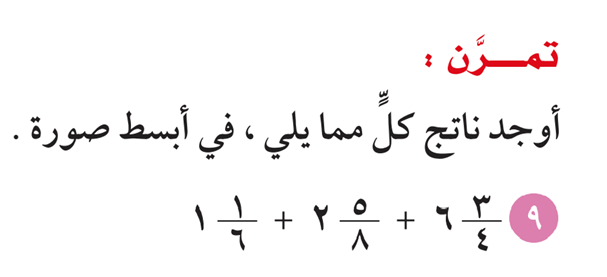 5
1
3
8
6
4
3 ×
4 ×
6 ×
2
+
1
=
6
+
6 ×
3 ×
4 ×
15
4
14
7
37
18
1
+
2
+
9
=
6
=
=
10
10
24
24
24
24
24
12
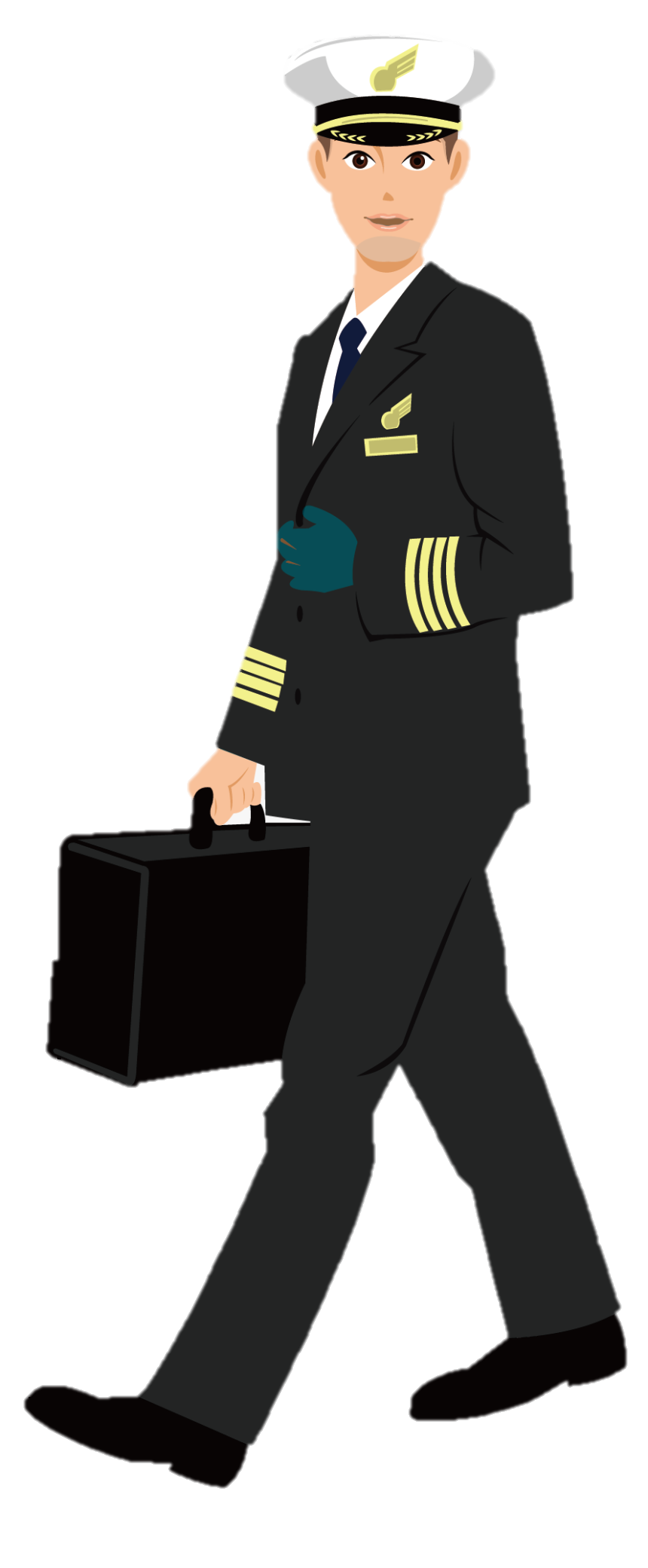 المرحلة الثالثة
السؤال الثاني
السؤال الثاني
كتاب الطالب صفحة 26
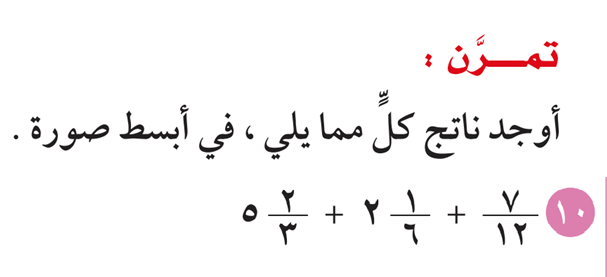 1
2
7
6
3
12
2 ×
4 ×
2
+
5
=
0
+
2 ×
4 ×
2
8
5
17
7
1
+
2
+
7
=
0
=
8
12
12
12
12
12
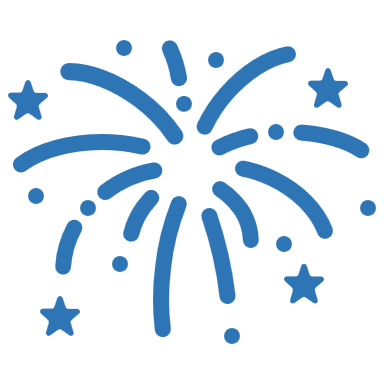 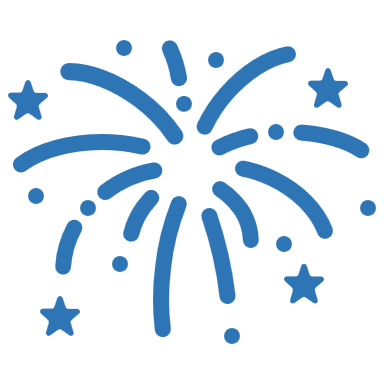 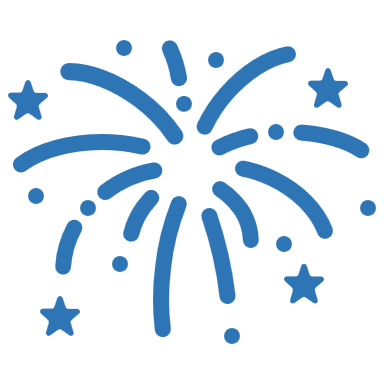 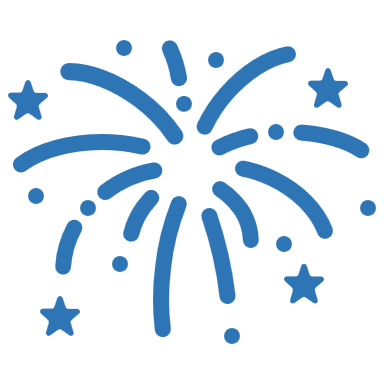 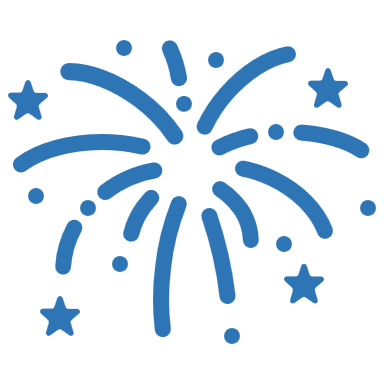 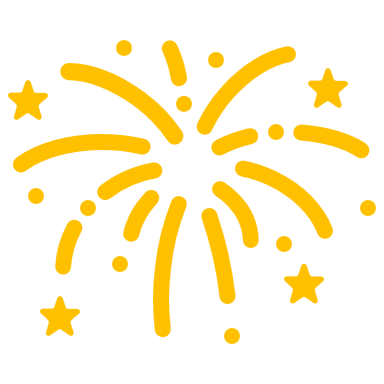 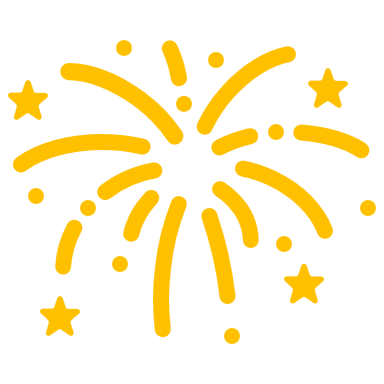 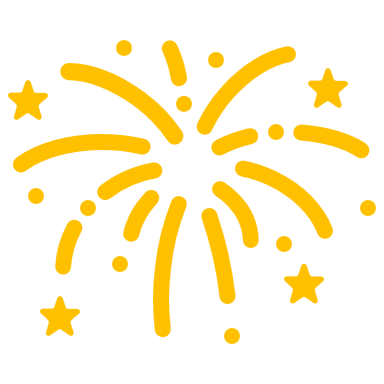 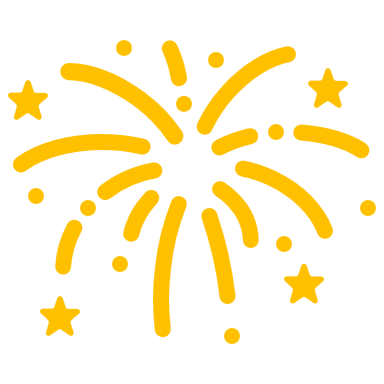 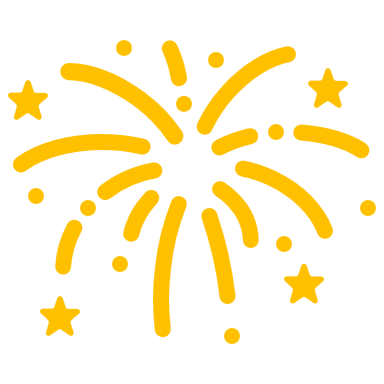 أحسنت
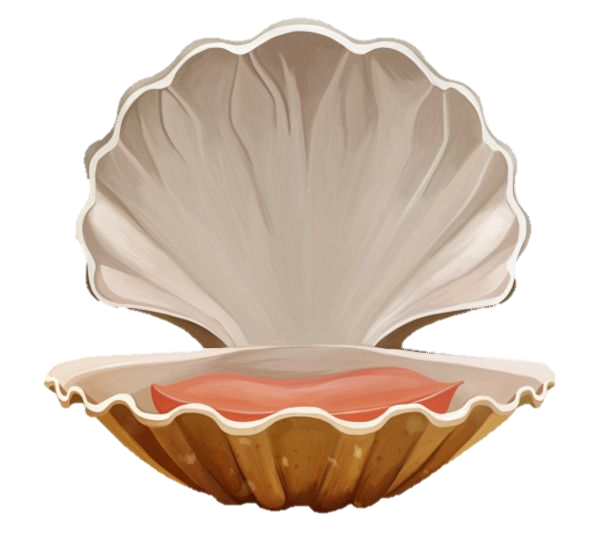 فاصل ونواصل
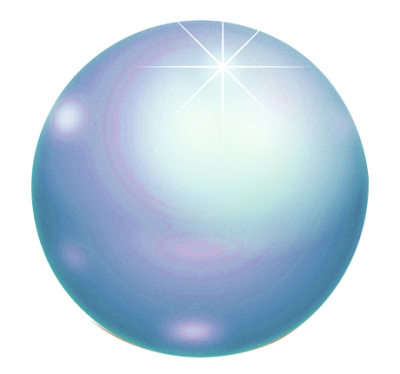 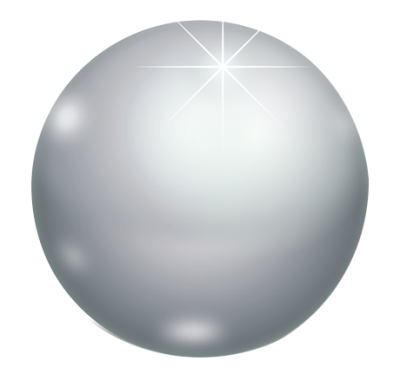 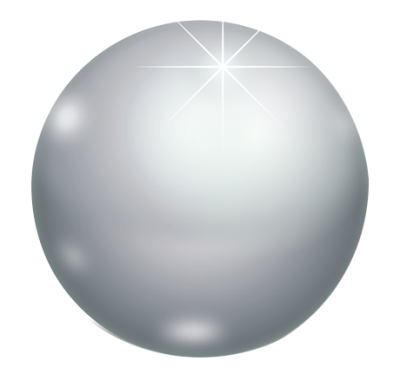 فاصل
حركي
فاصل
حركي
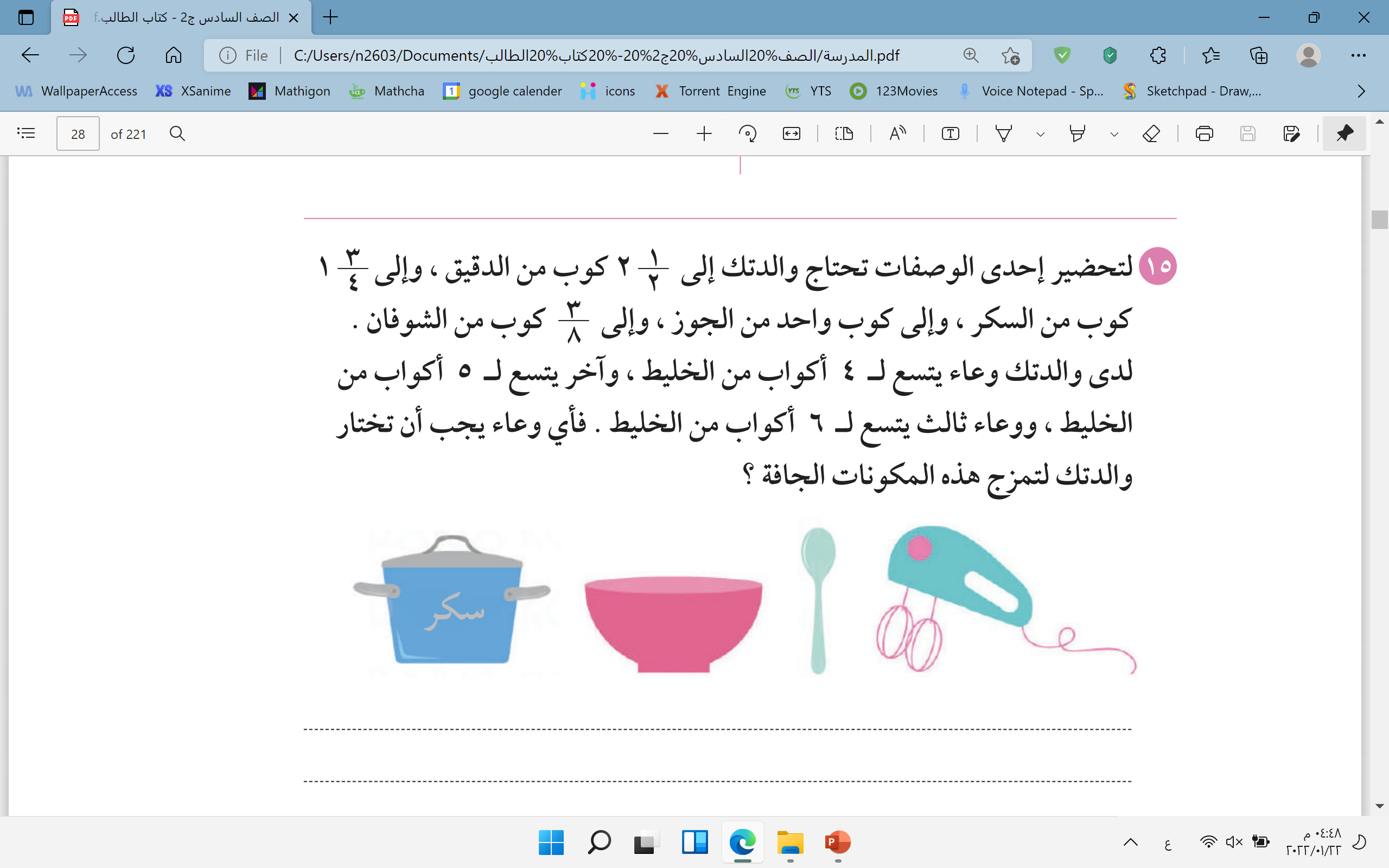 كتاب الطالب صفحة 27
3
3
1
4
8
2
2 ×
4 ×
1
+
=
+
2
+
1
4 ×
2 ×
8
5
3
21
6
4
+
=
+
=
+
1
5
كوب
2
3
8
8
8
8
8
8
كمية المكونات الجافة
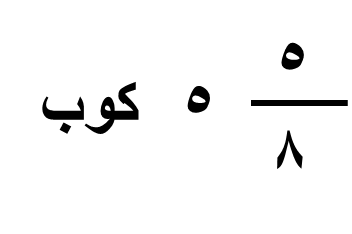 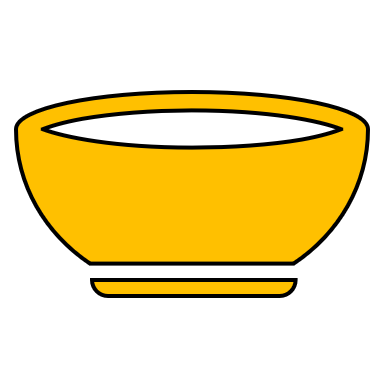 4 أكواب
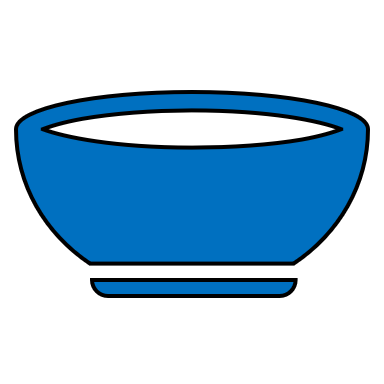 5 أكواب
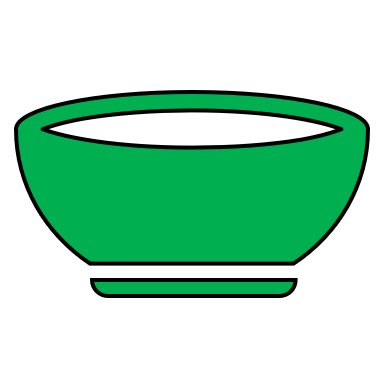 6 أكواب
تختار الوعاء الثالث
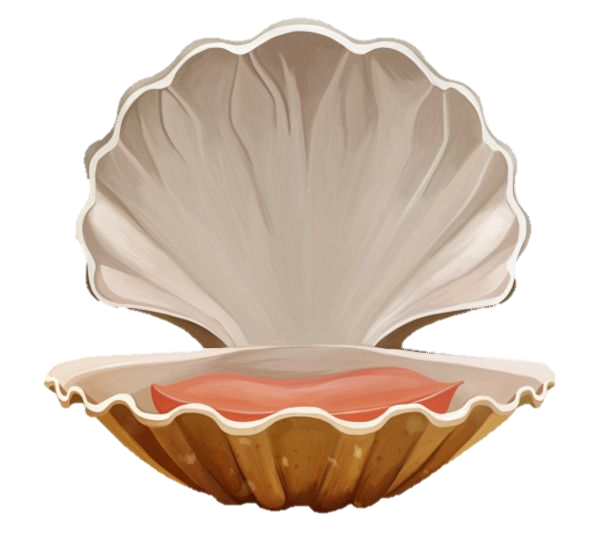 التقييم المختصر
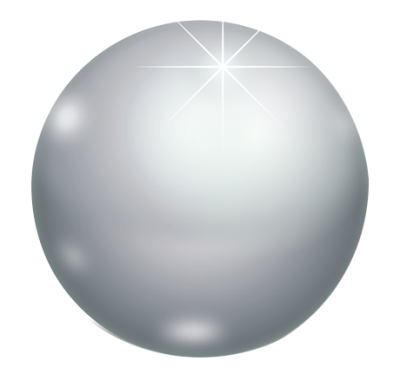 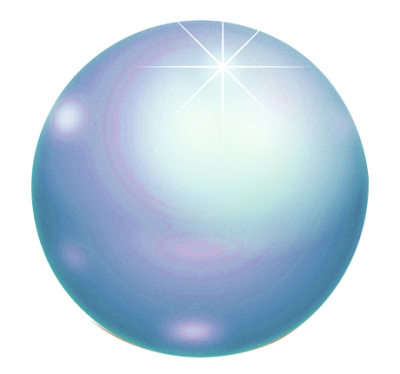 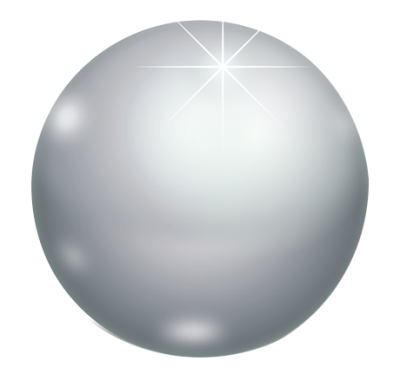 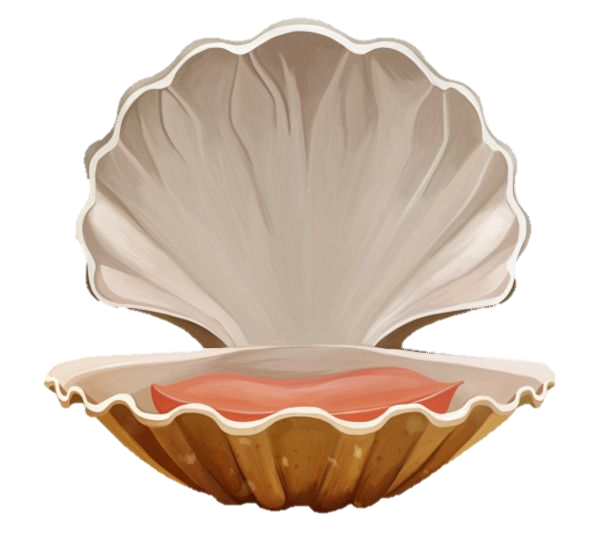 اختاري الإجابة الصحيحة مما يلي:
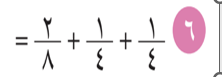 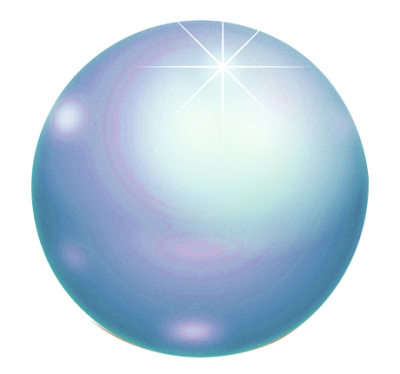 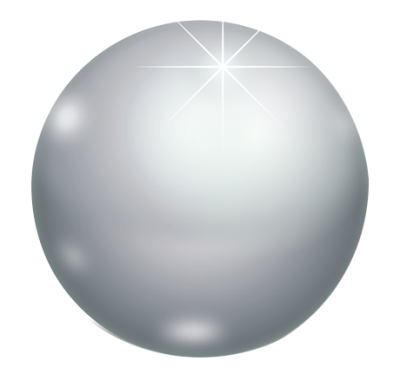 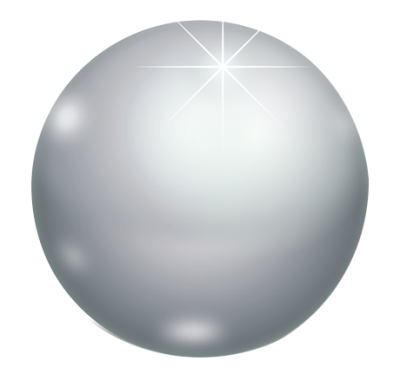 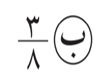 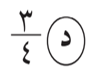 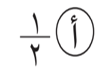 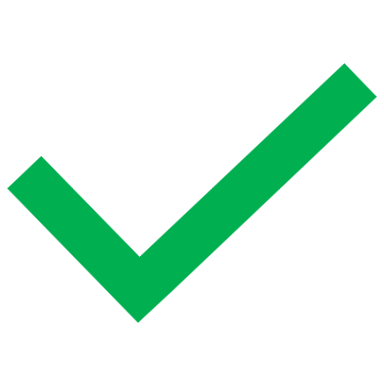 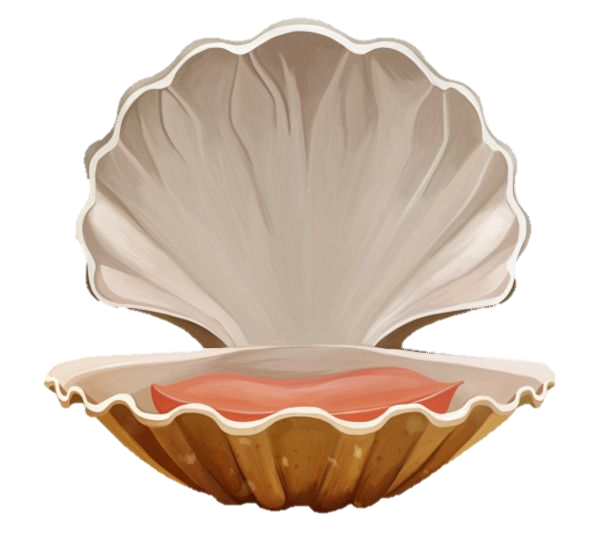 الخاتمة
كيف نجمع كسرين وأعداد كسرية مختلفة المقام
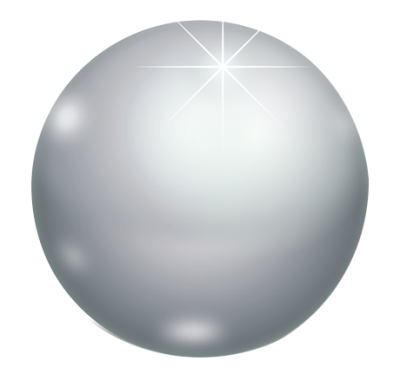 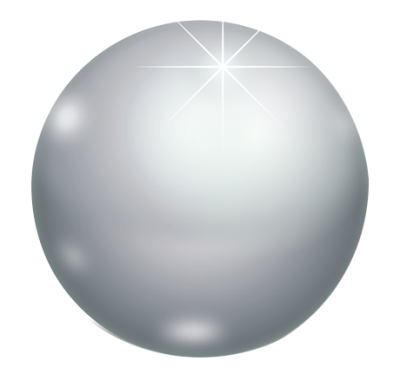 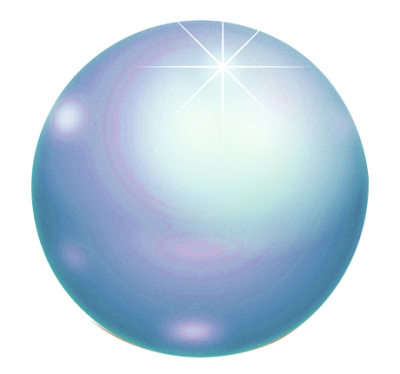